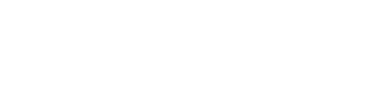 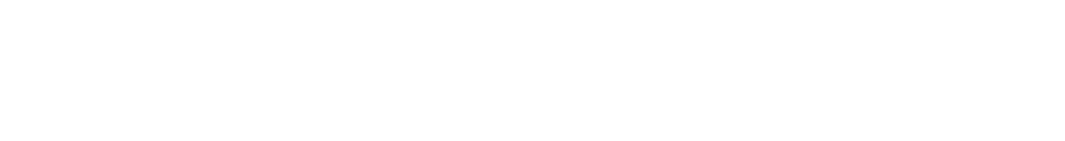 Orientaciones y definiciones sobre el uso de la Inteligencia Artificial Generativa en los procesos académicos.
Guía práctica
DIRECTORIO
Dra. Blanca Estela Chávez Blanco
Dr. Carlos Iván Moreno Arellano
Jefa del Instituto de Gestión del Conocimiento y del Aprendizaje en Ambientes Virtuales
Rector del Sistema de Universidad Virtual
Mtra. María del Carmen Valenzuela Gómez
Mtro. Rubén Juan Sebastián García Sánchez
Coordinadora de Programas Educativos
Director Académico
Mtro. José Orozco Núñez
Mtra. Cynthia Ruano Méndez
Coordinador de Desarrollo Tecnológico
Directora Administrativa
Mtro. Gerardo Alberto Varela Navarro
Mtro. Gladstone Oliva Íñiguez
Coordinador de la Licenciatura en Desarrollo de Sistemas Web
Director de Tecnologías
Mtro. Eduardo González Álvarez
Coordinador de la Licenciatura en Tecnologías e Información
Mtro. Diego Cedillo Morales
Dra. María Elena Chan Núñez
Secretario Técnico del SUV
Jefa de la Unidad de Proyectos Estratégicos
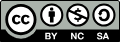 ¿Cuáles son los desafíos que tiene la Educación Superior ante la Inteligencia Artificial?
“Las universidades ahora tendrán la responsabilidad de garantizar que sus estudiantes tengan conocimientos de IA, tanto para apoyar el uso de estas herramientas en su aprendizaje, como también para equiparlos con las habilidades que necesitan para utilizar estas herramientas de manera adecuada a lo largo de sus carreras. Porque parece muy probable que la IA transforme hasta cierto punto todos los empleos y sectores”.
"Basándonos en las directrices que protegen (a los estudiantes y a los profesores) de las desventajas (de la IA generativa), nos comprometemos a abordar las preocupaciones, mejorar la comprensión y las habilidades de los profesores y fomentar un entorno seguro y eficaz para la utilización de la IA en la educación".
Keiko Nagaoka, Education Minister of Japan
Gavin McLachlan, vice-principal of the University of Edinburgh
“Sin orientación institucional de ningún tipo, es probable que estas tecnologías se incorporen a los sistemas educativos de manera no planificada, con implicaciones inciertas y posibles consecuencias no deseadas. Idealmente, habrá una reflexión seria sobre su lugar y papel, y luego se tomarán medidas para hacer realidad esta visión. No podemos simplemente ignorar las implicaciones a corto y mediano plazo de estas tecnologías para la seguridad, la diversidad del conocimiento, la equidad y la inclusión”.
Una nueva encuesta global de la UNESCO realizada a más de 450 escuelas y universidades encontró que menos del 10% ha desarrollado políticas institucionales y/u orientación formal sobre el uso de aplicaciones de IA generativa.
Ministerial Roundtable on Generative AI and Education, UNESCO
Sobhi Tawil, UNESCO Director for the Future of Learning and Innovation
Las universidades tienen la responsabilidad de incorporar el uso adecuado de las IA para fortalecer el aprendizaje de los estudiantes y generar una respuesta oportuna frente a la transformación de la educación
ALGUNAS ESTADÍSTICAS DE IA EN LA EDUCACIÓN
43% de los estudiantes en EEUU utilizan ya el ChatGPT en actividades académicas
50% de los estudiantes utilizan actualmente la IA para realizar ensayos y exámenes
El 67% de los estudiantes de educación secundaria en UK usan IA para sus tareas.
El 90% de quienes utilizan ChatGPT para sus estudios lo consideran mejor que la tutoría
El 86% de los instructores cree que la tecnología, en particular la IA, debe ser parte esencial en las experiencias de clase
El 39% de las escuelas piensan utilizar IA pero no han diseñado planes concretos para ello
Los chatbots mejorados con IA brindaron a los estudiantes apoyo y asesoramiento individualizados con una precisión del 91%
Fuente. Bussiness Solutions 2023. https://businessolution.org/ai-in-education-statistics/
Recomendaciones de la UNESCO para el uso de IA en educación
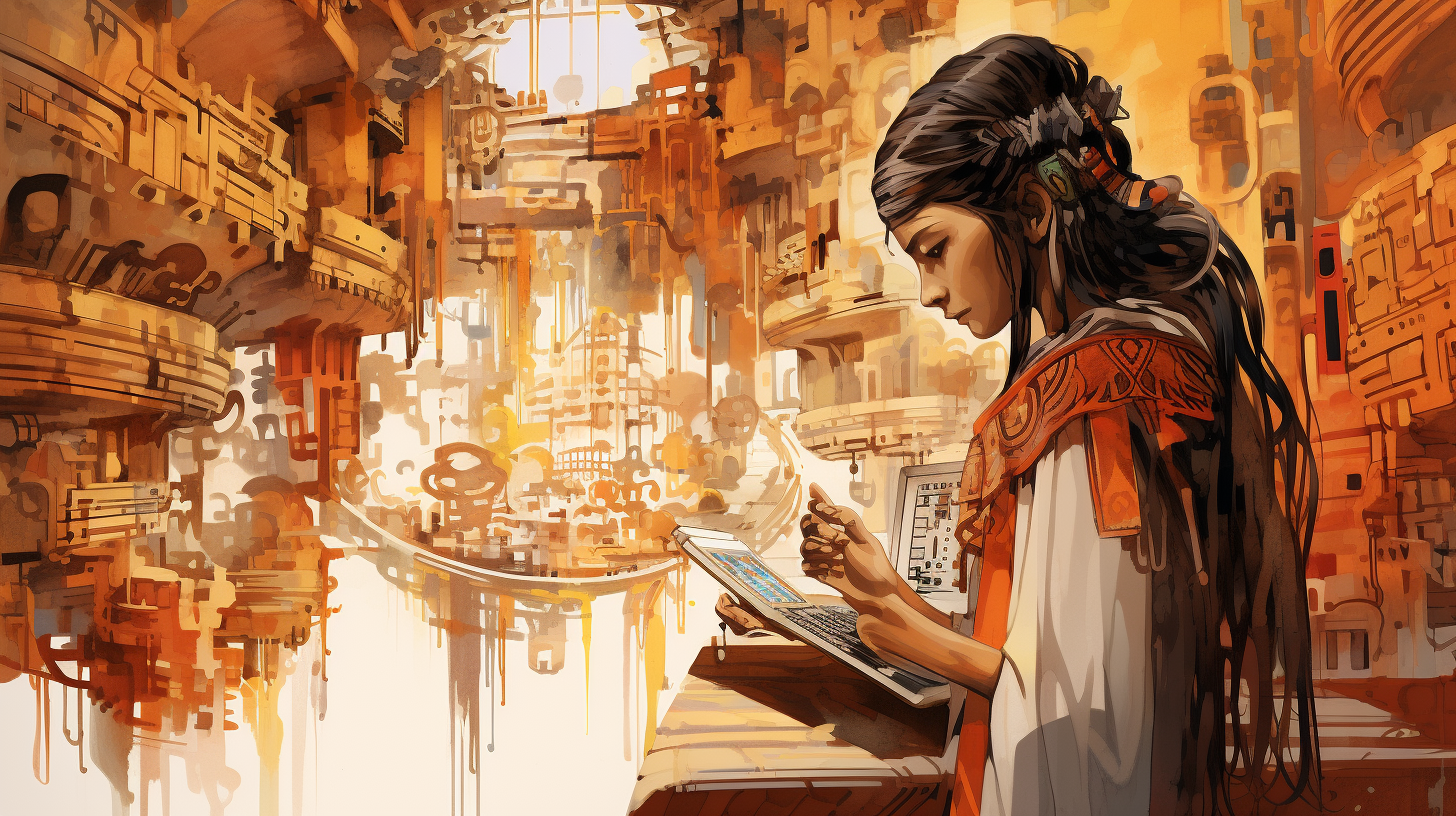 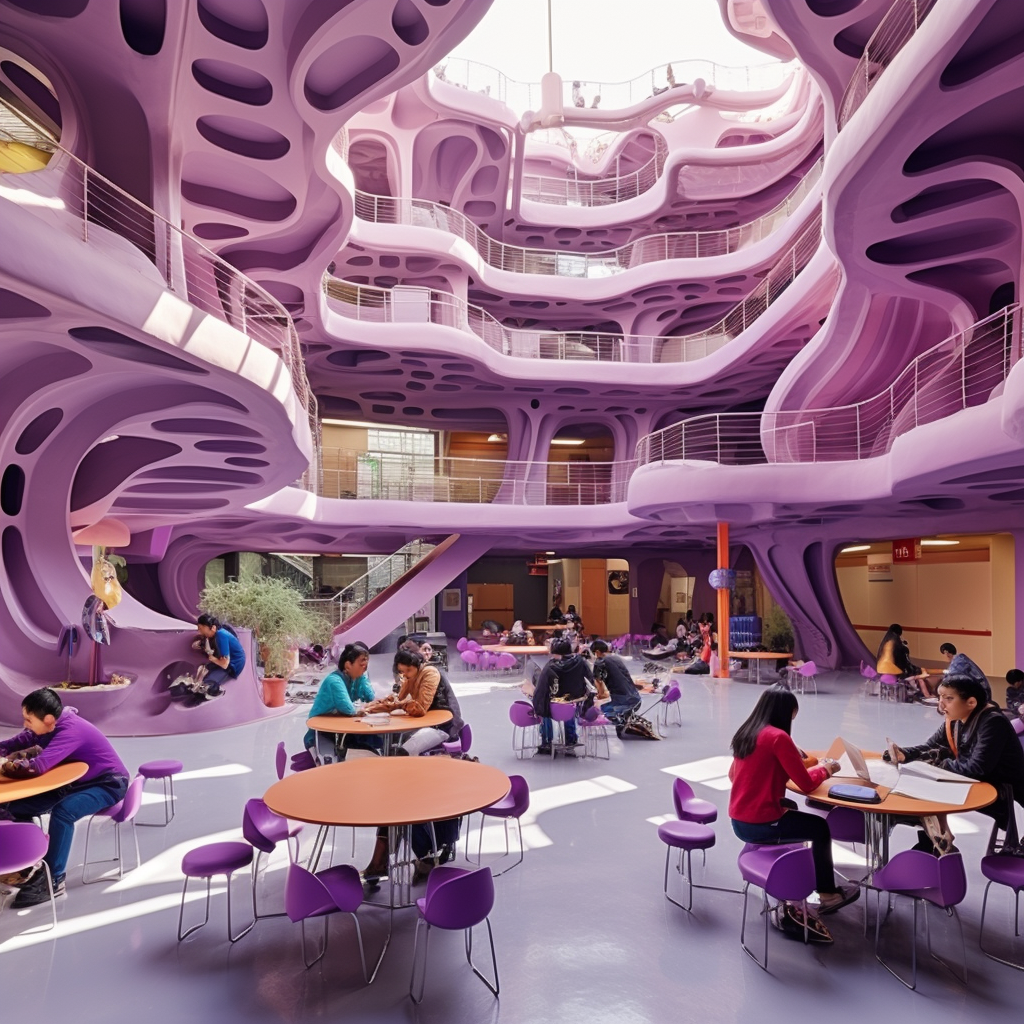 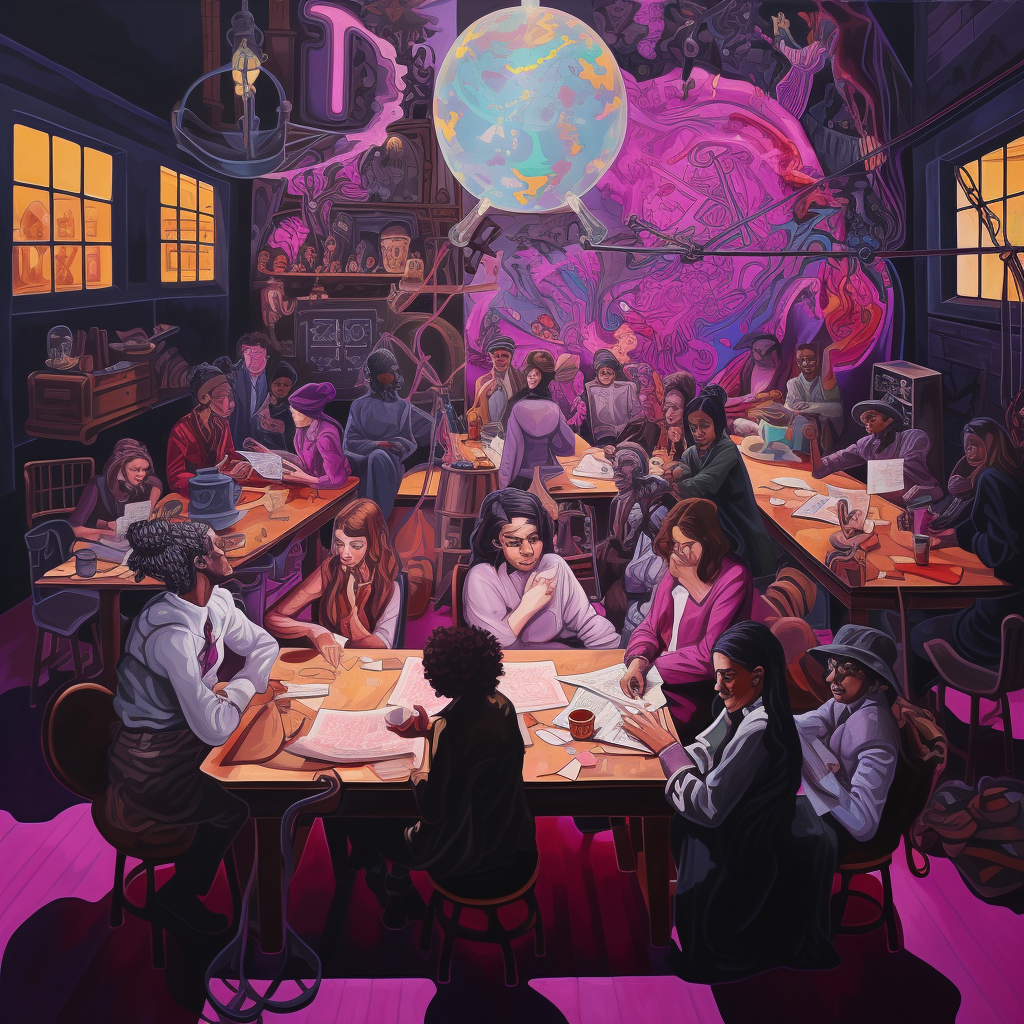 Generar opciones de formación ética sobre IA
Uso de IA basado en derechos humanos
Permitir tareas realizadas con IA en clase
Advertir sobre sesgos y prejuicios de desarrolladores y entrenadores, difundir la legislación sobre propiedad intelectual, informar sobre protección y privacidad de datos personales
Resolver necesidades reales, elegir la herramienta adecuada para el nivel de estudios, pensar en el impacto fuera del aula
Pero siempre verificar resultados producidos por la IA durante la clase
La IA puede apoyar el aprendizaje en educación superior de manera ética y responsable.
Fuente. Unesco 2023. https://www.unesco.org/en/digital-education/ai-future-learning/guidance
[Speaker Notes: Por la dirección natural de lectura se sugiere cambiar el orden de modo que lo social más amplio se encuentre como primer punto y la aplicación didáctica como tercero.]
¿Qué es la inteligencia artificial?
INTELIGENCIA ARTIFICIAL
La inteligencia artificial (IA) es un subcampo de la informática que se centra en el diseño y desarrollo de algoritmos, sistemas y técnicas que permiten a las máquinas imitar, simular o superar aspectos de la inteligencia humana.
Ello incluye habilidades como aprender, razonar, adaptarse, percibir, comunicarse, planificar y resolver problemas.
La IA se utiliza en una amplia gama de aplicaciones, desde motores de búsqueda y sistemas de recomendación, drones, manipulación de imágenes, aprendizaje adaptativo, acelerar proyectos de ciencia, vehículos autónomos y asistentes virtuales, entre muchas otras posibilidades.
ALGUNOS USOS DE LA IA
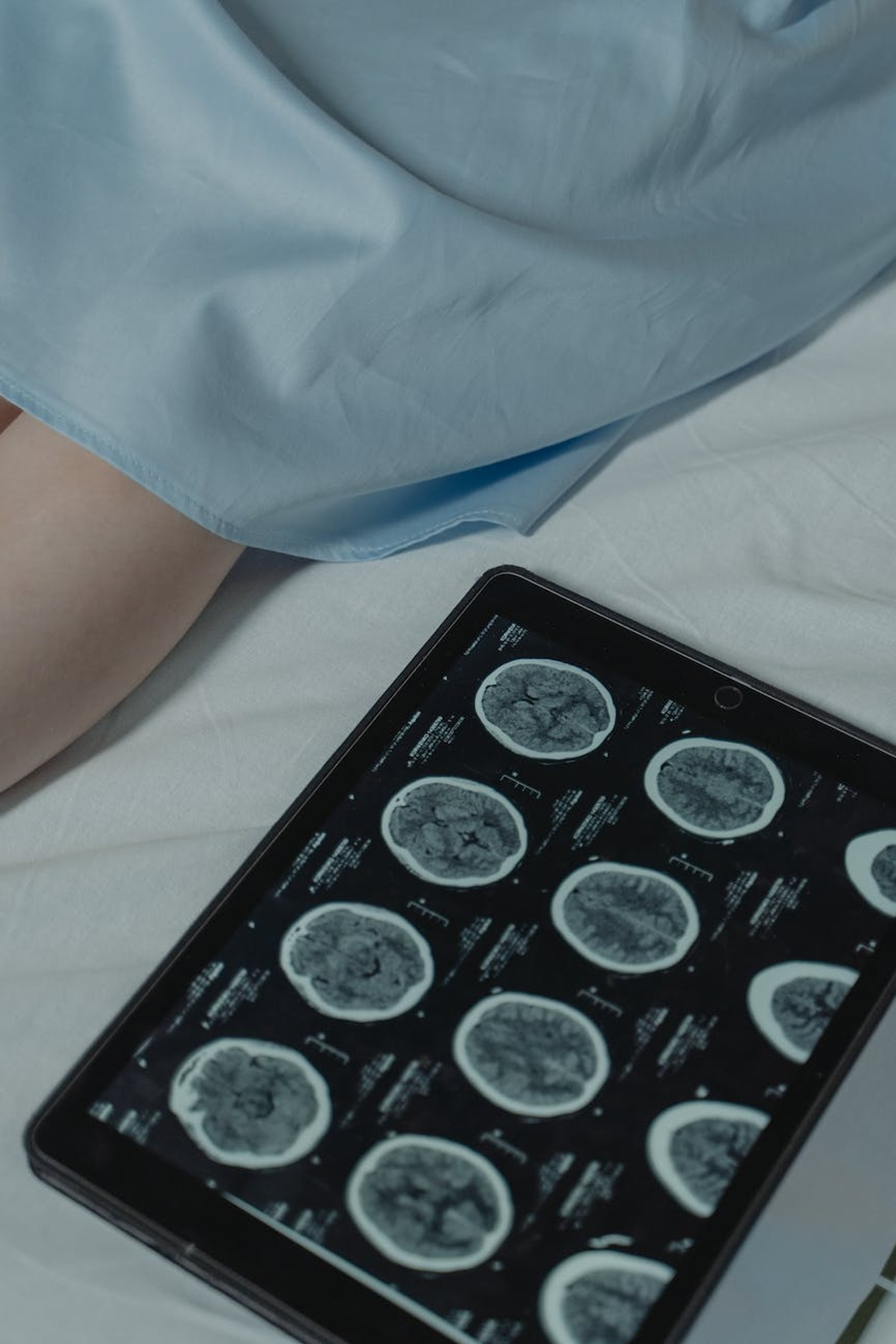 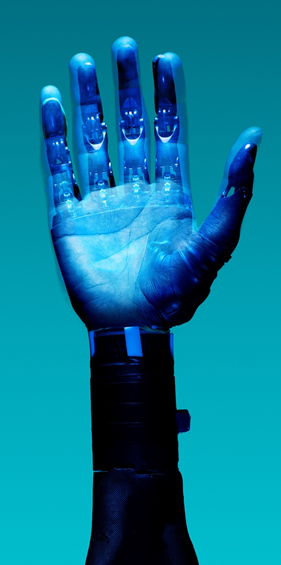 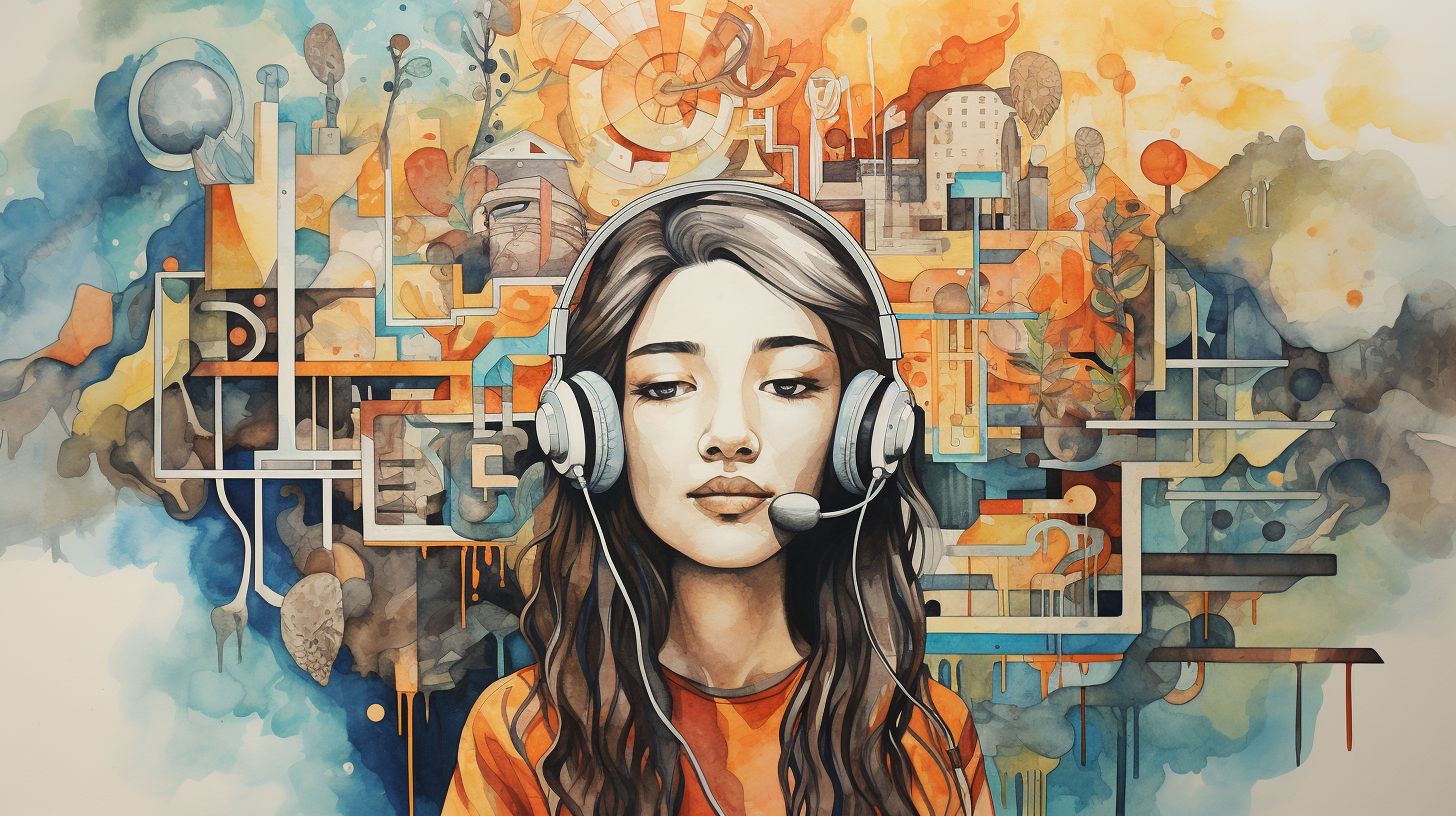 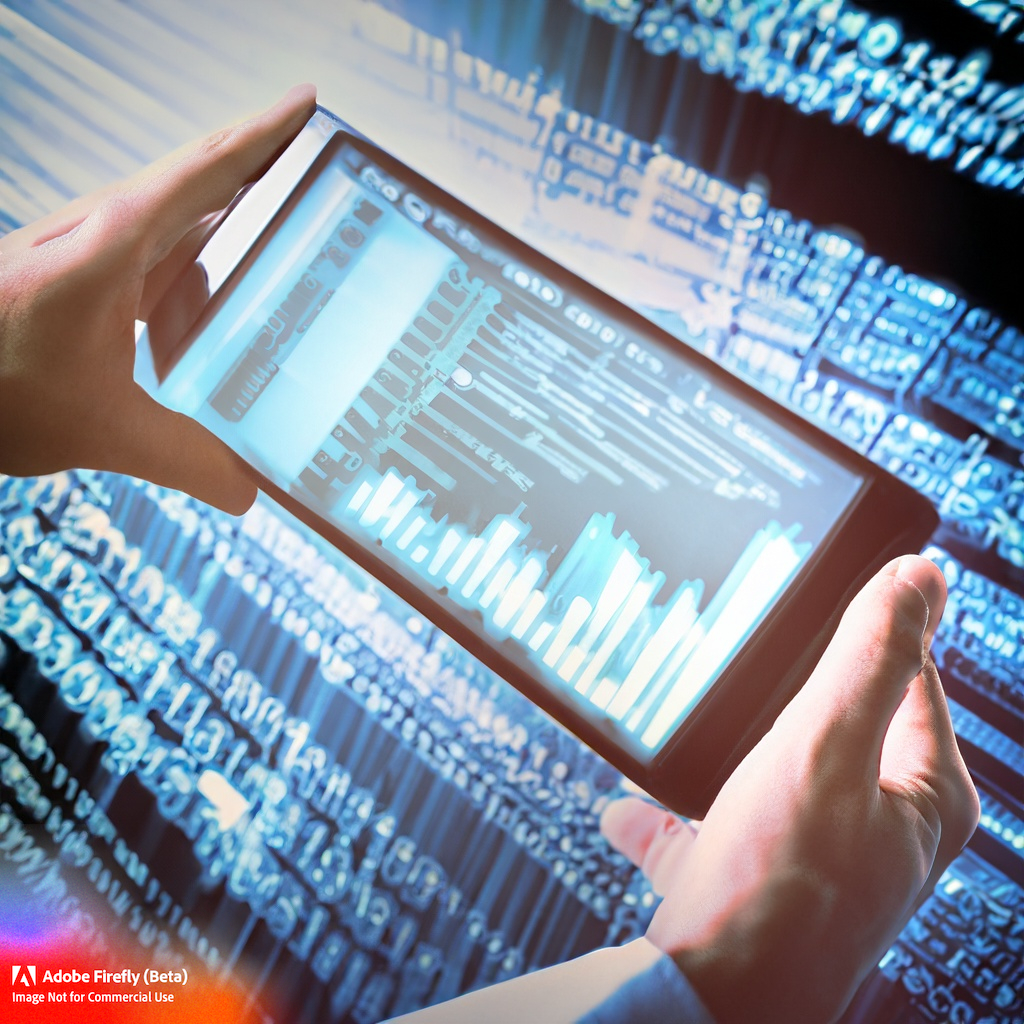 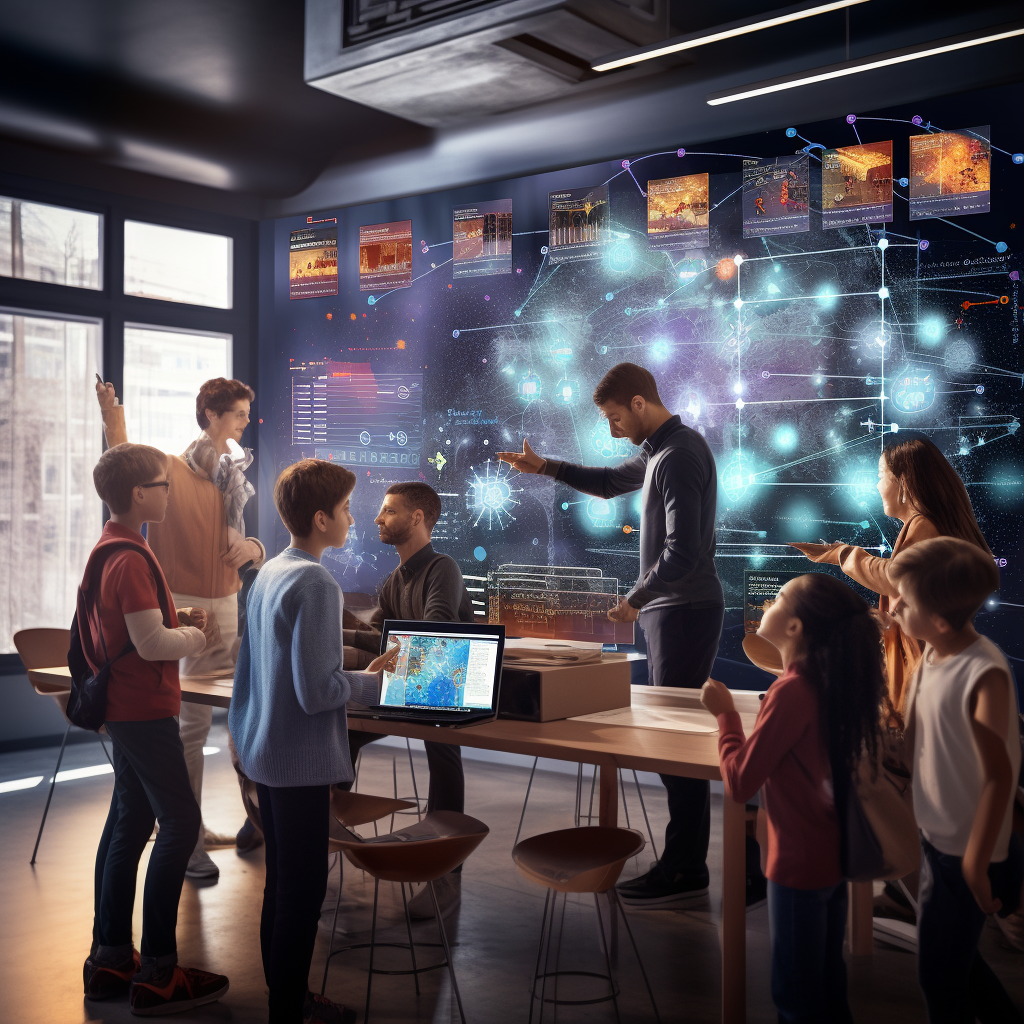 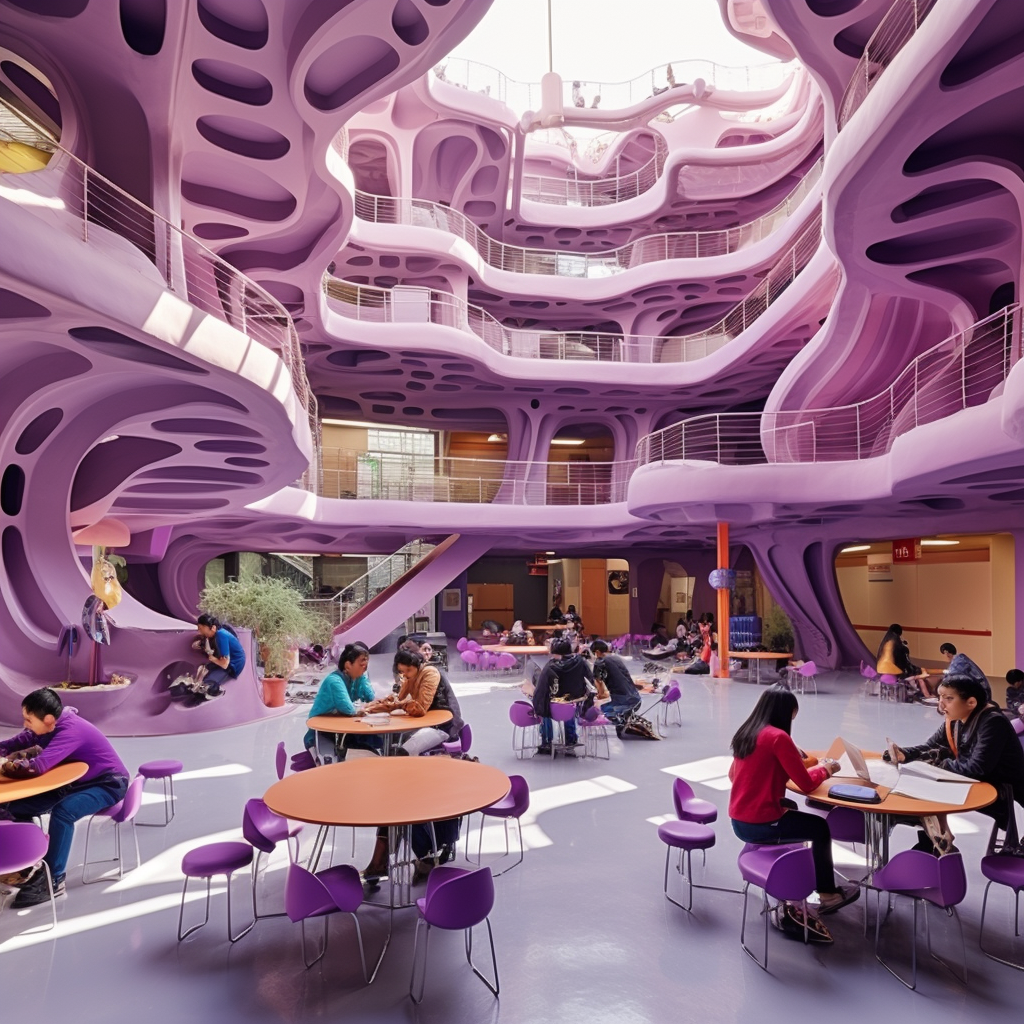 Robótica
Procesamiento y reconocimiento de imágenes
Analítica de datos
Gestión de procesos y toma de decisiones
Aprendizaje adaptativo
Diagnóstico de enfermedades
[Speaker Notes: Se sugiere hacer cambio de la Robótica que se encontraba en la lámina 6 a la lámina 5, por tratarse más de un área de aplicación de la IA  y no un tipo.]
TIPOS DE IA
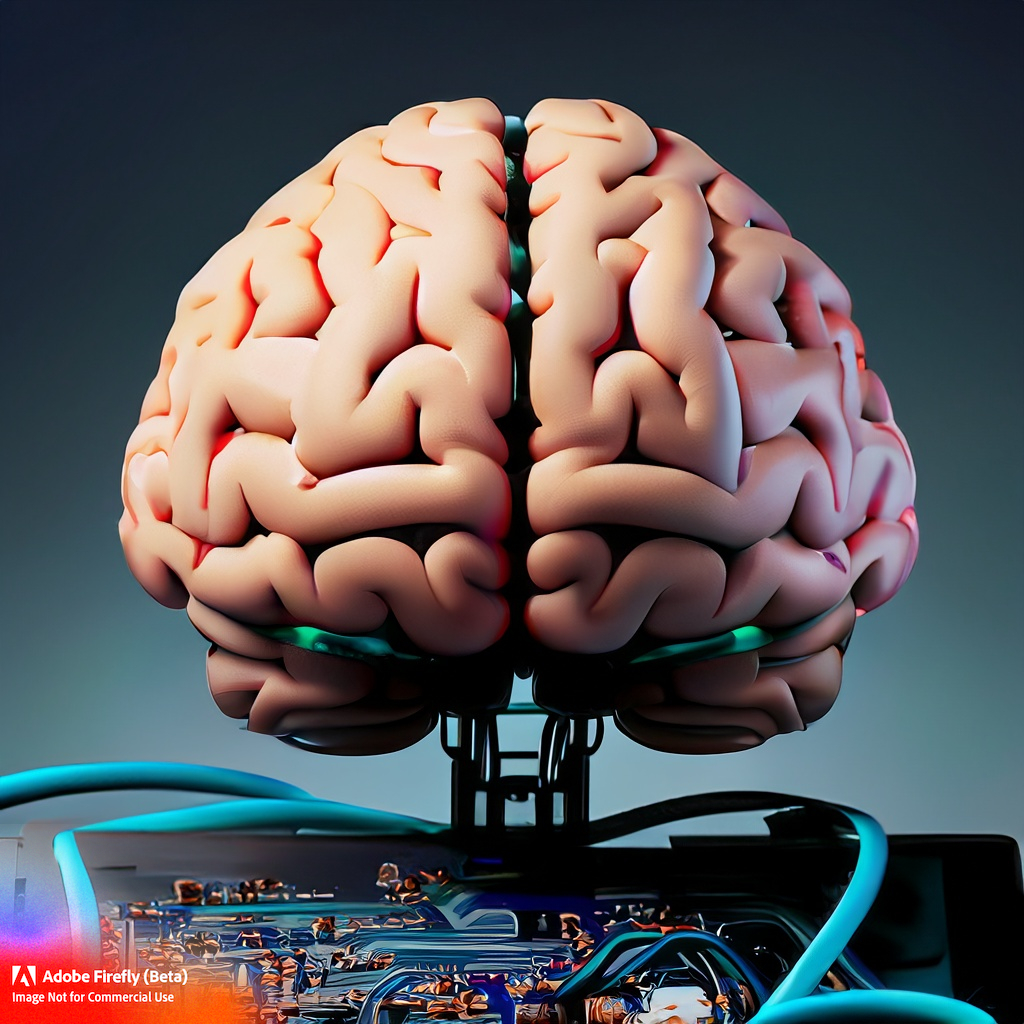 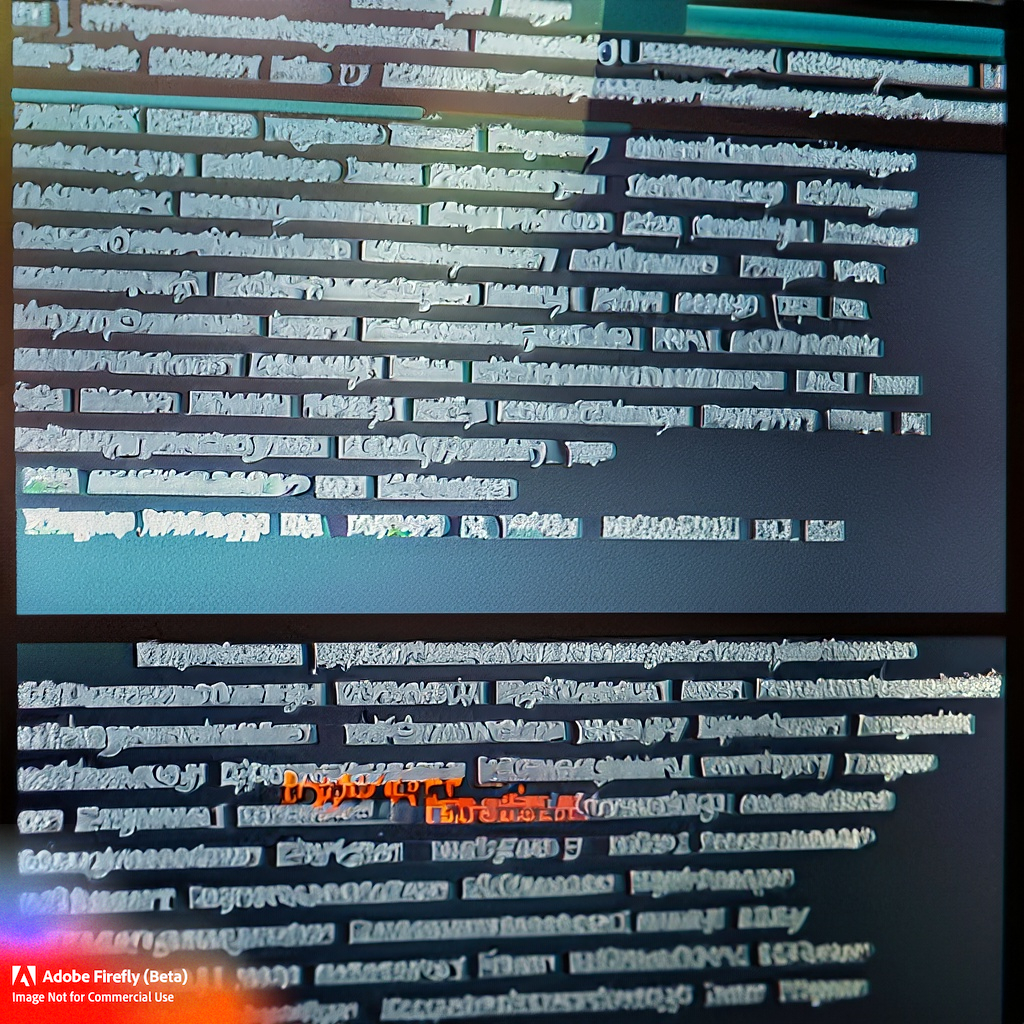 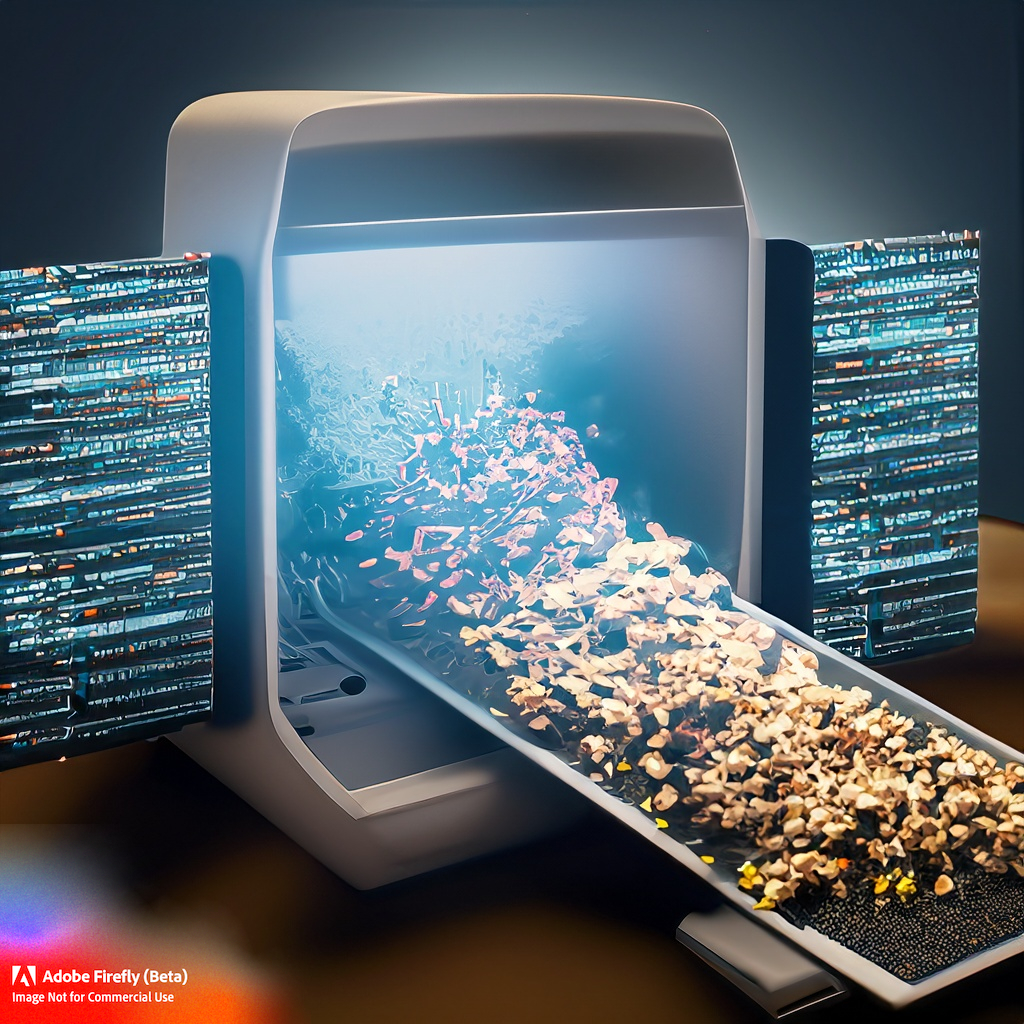 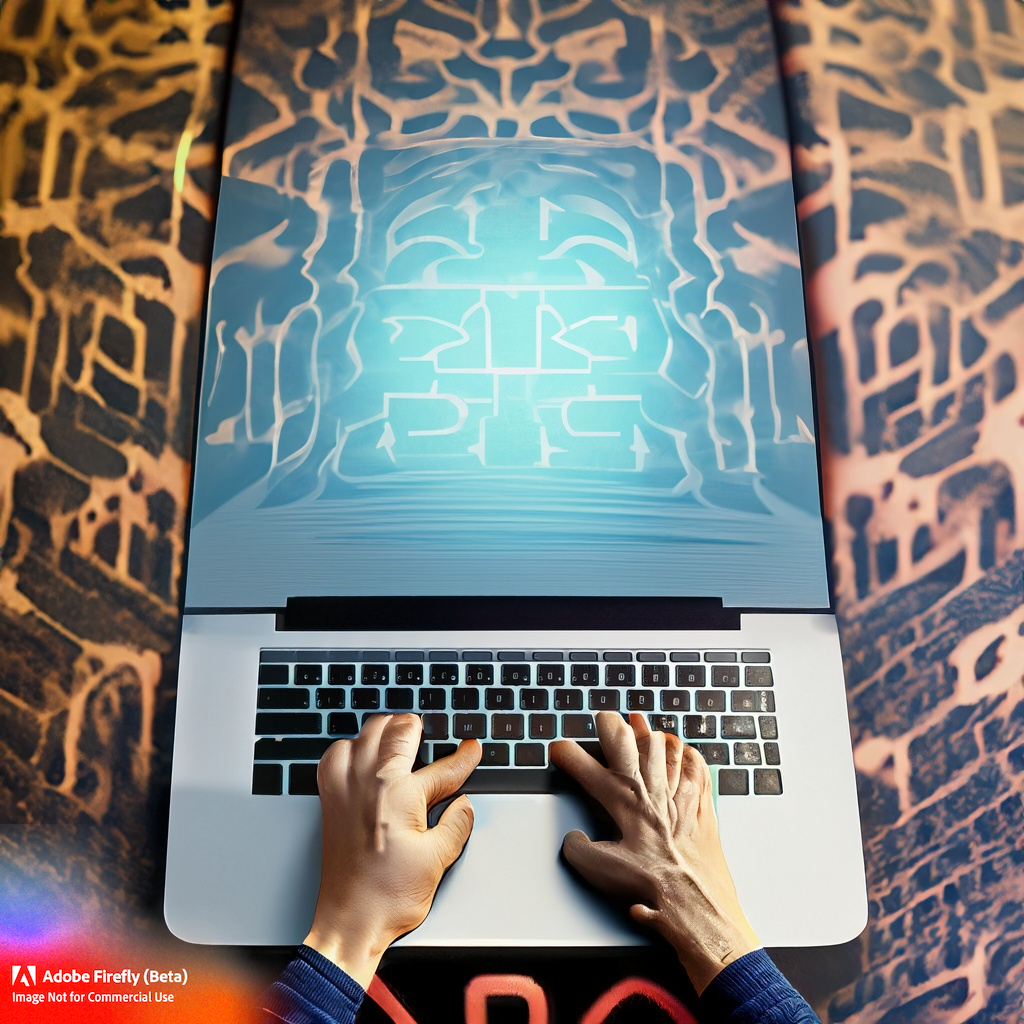 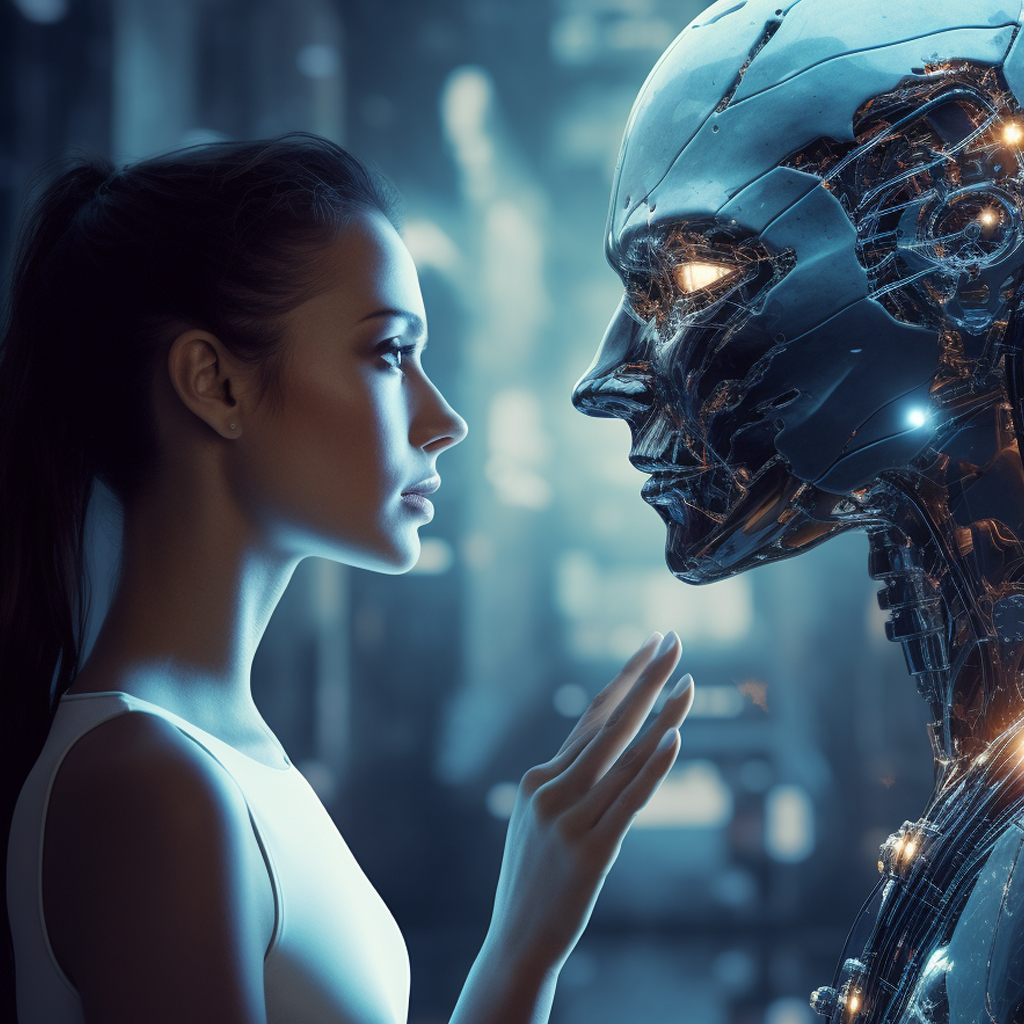 Redes neuronales artificiales
Procesamiento de lenguaje natural
Aprendizaje de máquina
Sistemas expertos
Aprendizaje profundo
Existen diferentes tipos de IA, ChatGPT y BARD son procesadores de lenguaje y también pueden incorporar otros tipos de IA, como redes neuronales
[Speaker Notes: Se eliminó de esta lámina la Robótica y se pasó a la lámina 5 por tratarse más de un uso que de un tipo de la IA.]
Características de las IA generativas como ChatGPT
Preentrenamiento y afinamiento
Generación de texto
Arquitectura Transformer
Se preentrena en grandes conjuntos de datos para aprender patrones y estructuras del lenguaje.
Procesamiento paralelo eficiente y captura de relaciones de largo alcance en secuencias de texto que facilita la comprensión y generación de texto coherente y gramaticalmente correcto.
ChatGPT genera texto dinámica y creativamente.
Conversa más naturalmente y genera contenido de manera similar como lo hacen las personas.
Se afina en conjuntos más pequeños para adaptarse a tareas como responder preguntas o mantener conversaciones.
Manejo de múltiples idiomas
Contextualización
Adaptabilidad
Con la arquitectura Transformer puede tener en cuenta el contexto del texto de entrada para proporcionar respuestas más precisas y relevantes.
Entrena principalmente en inglés, pero también puede manejar otros idiomas según datos disponibles. Incluye múltiples lenguajes de programación.
A una amplia gama de tareas y dominios dentro del procesamiento del lenguaje natural, como traducción automática, resumen de textos, generación de contenido, preguntas y respuestas, y más.
¿Cómo funcionan las IA generativas?
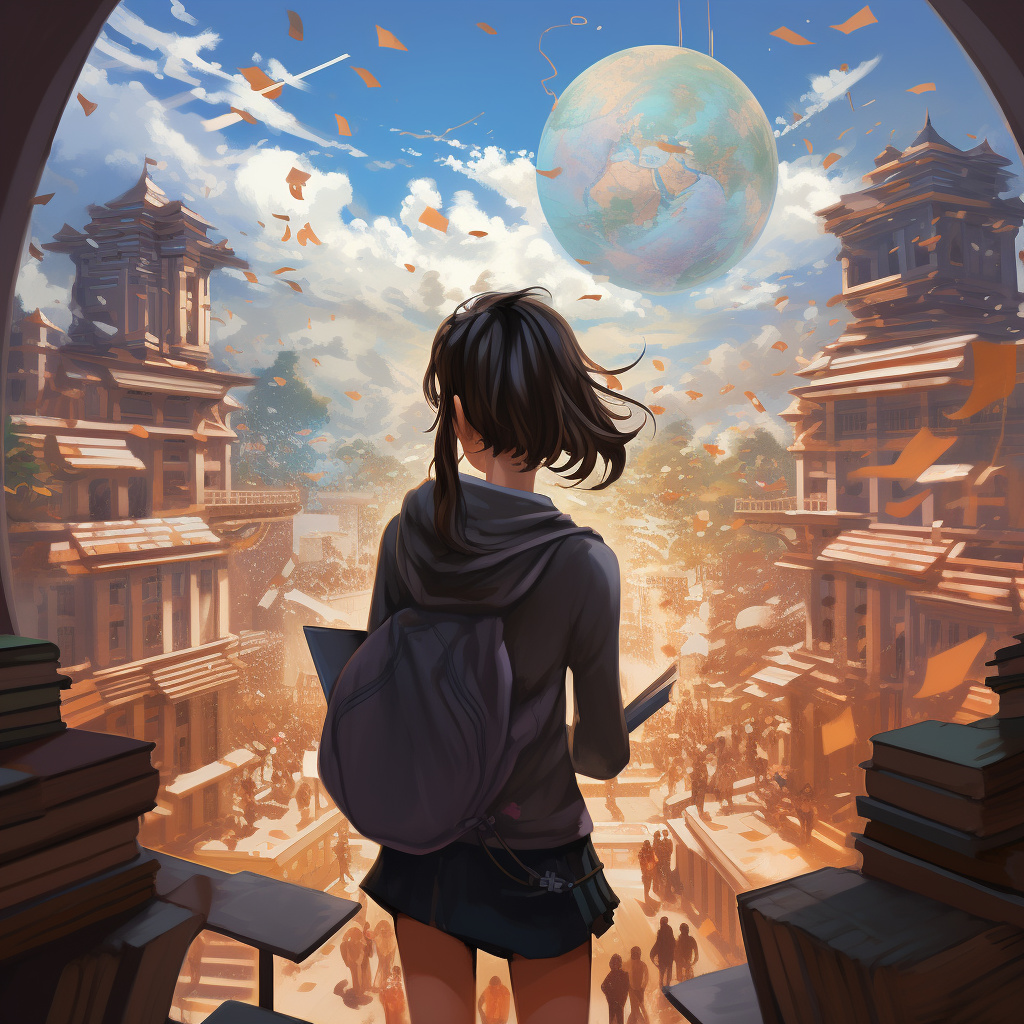 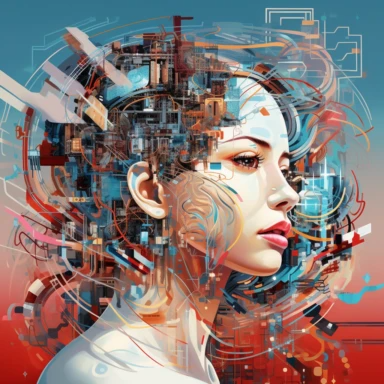 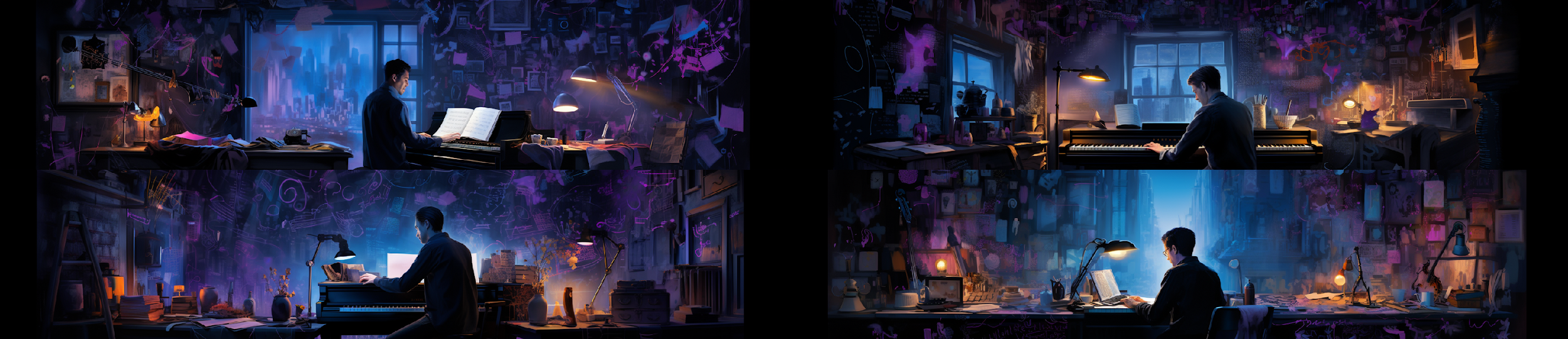 ¿Qué son las IA generativas?
¿Cómo funcionan?
Ventajas y limitaciones
Las IA generativas como ChatGPT son modelos de lenguaje entrenados con enormes cantidades de datos para generar texto, imágenes, etc de forma automática.
Utilizan redes neuronales profundas entrenadas con el aprendizaje por refuerzo para predecir la siguiente palabra o pixel basado en los datos de entrenamiento.
Facilitar tareas repetitivas así como emular procesos creativos. La información puede ser sesgada o incorrecta.
Deben usarse éticamente
Las IA generativas como ChatGPT prometen revolucionar las tareas creativas, pero deben usarse responsablemente.
¿Qué usos tiene la IA en
la educación?
Principales ámbitos de uso de las IA generativas en educación
Apoyo y seguimiento a estudiantes
Soporte de la práctica educativa
Generación de materiales de aprendizaje
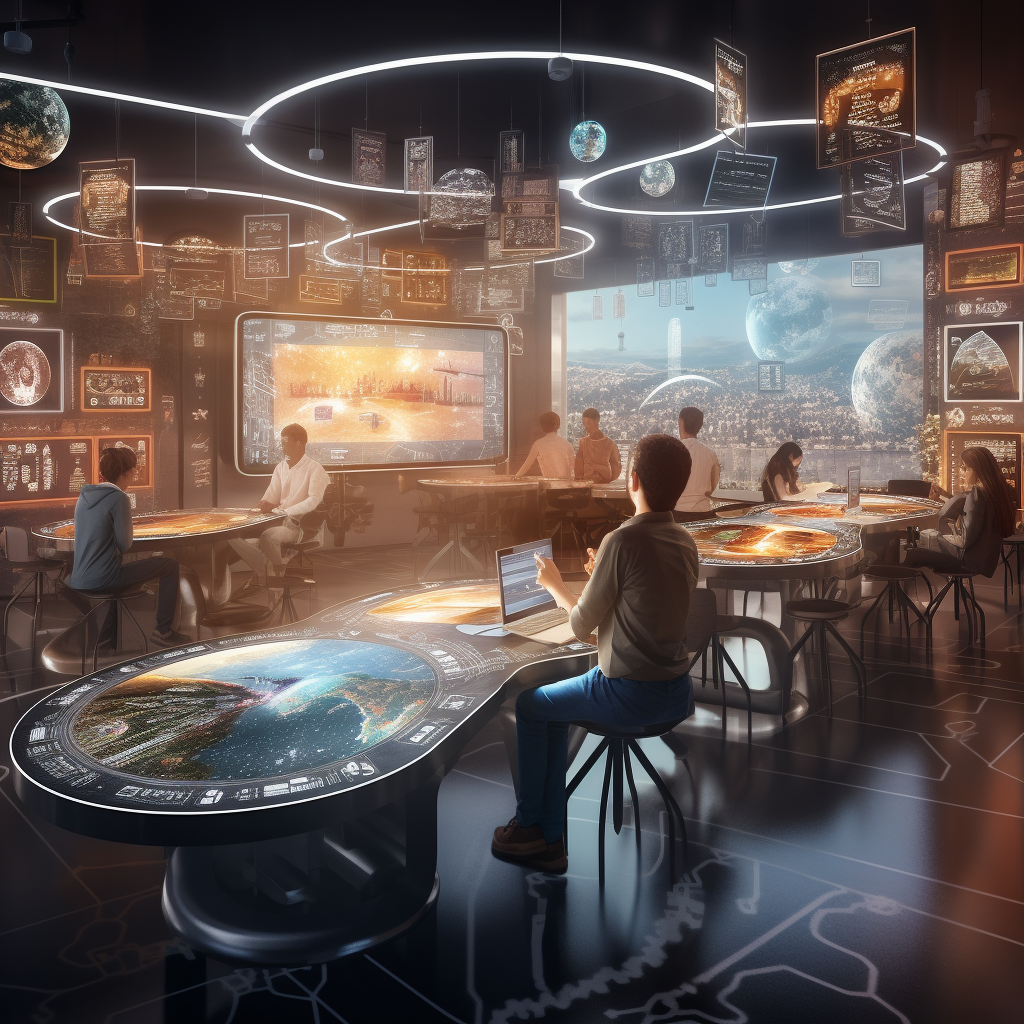 Adaptive learning
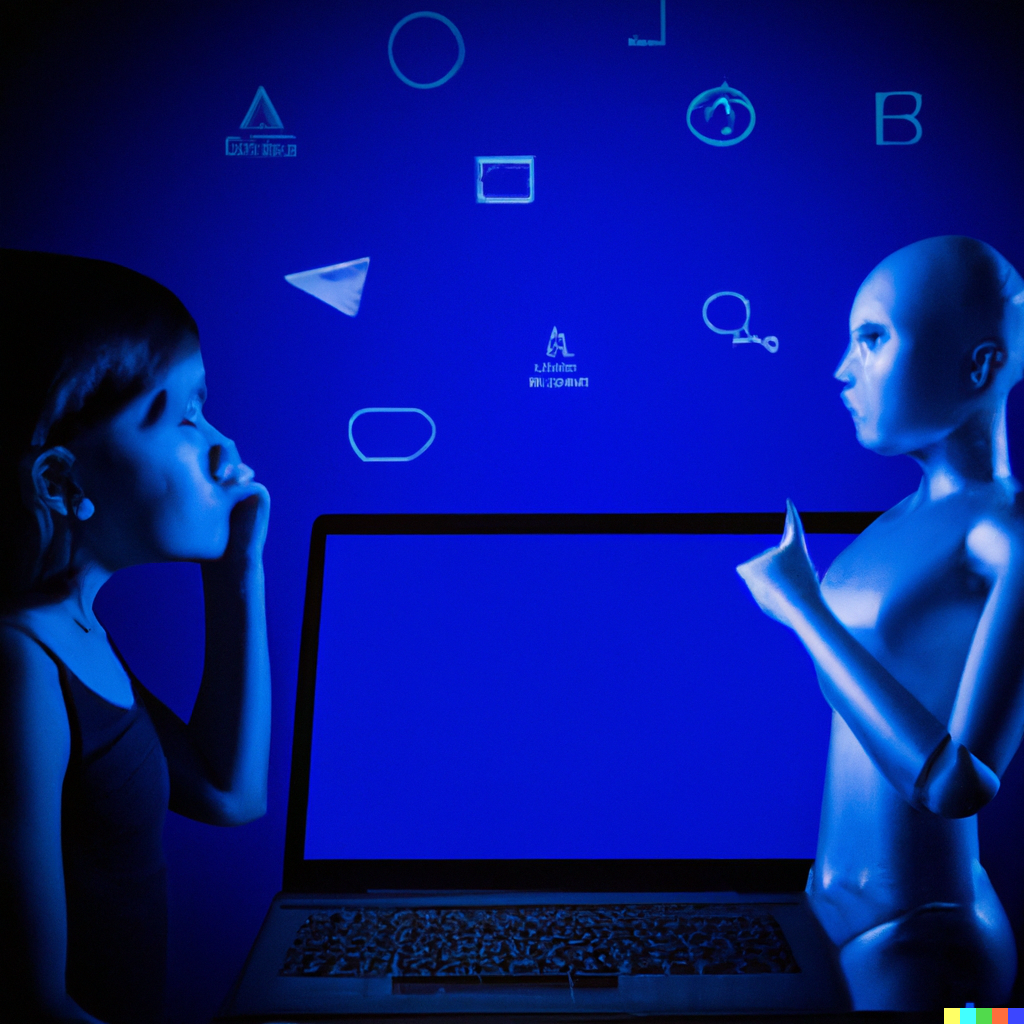 Personalizar y adaptar el aprendizaje a las necesidades y preferencias individuales de los estudiantes
Generar materiales de enseñanza personalizados y efectivos
Análisis de logro
Optimización de la planificación de clases
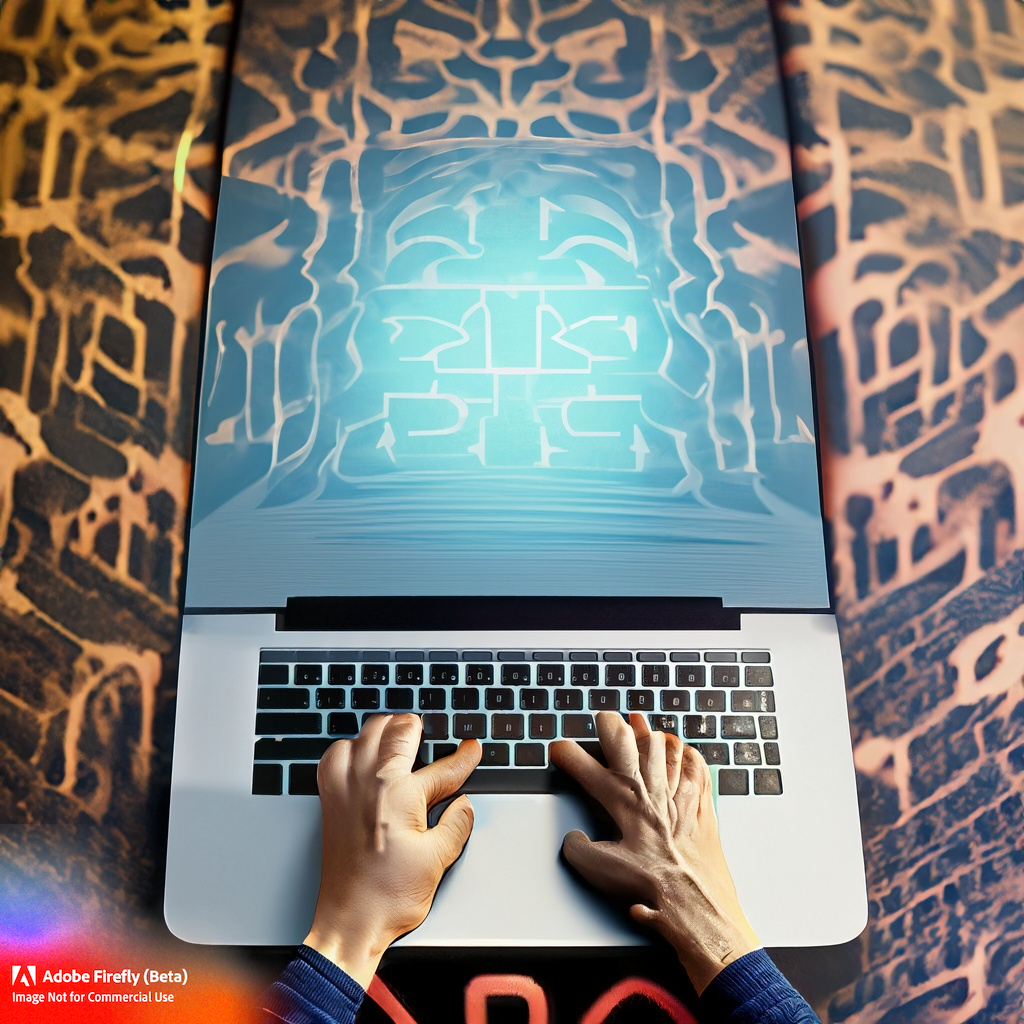 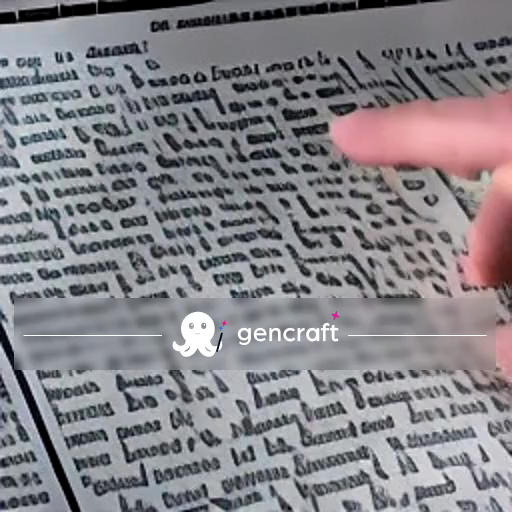 Analizar los datos de rendimiento de los estudiantes para identificar fortalezas y debilidades y proporcionar recomendaciones de aprendizaje personalizadas
Optimizar la planificación de clases y la asignación de tareas y actividades
Predicción de abandono
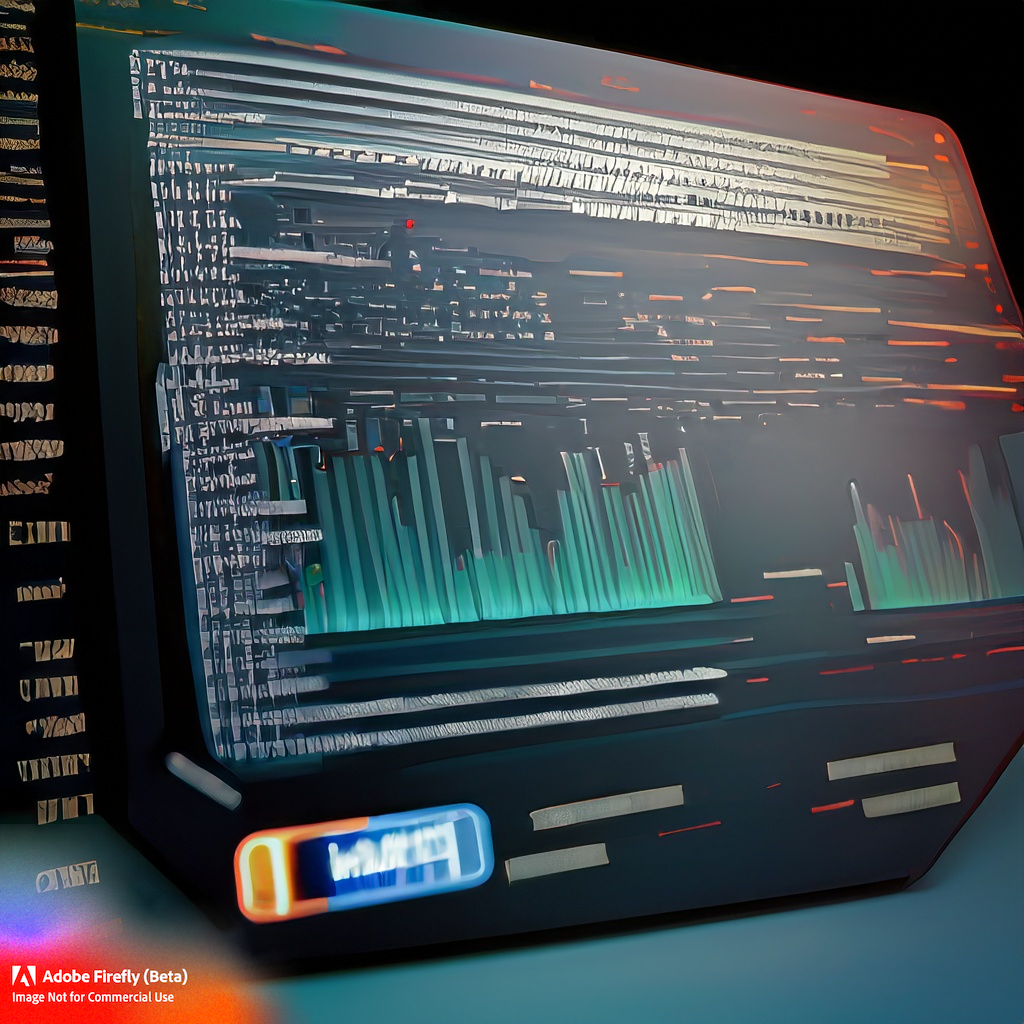 Evaluación automática
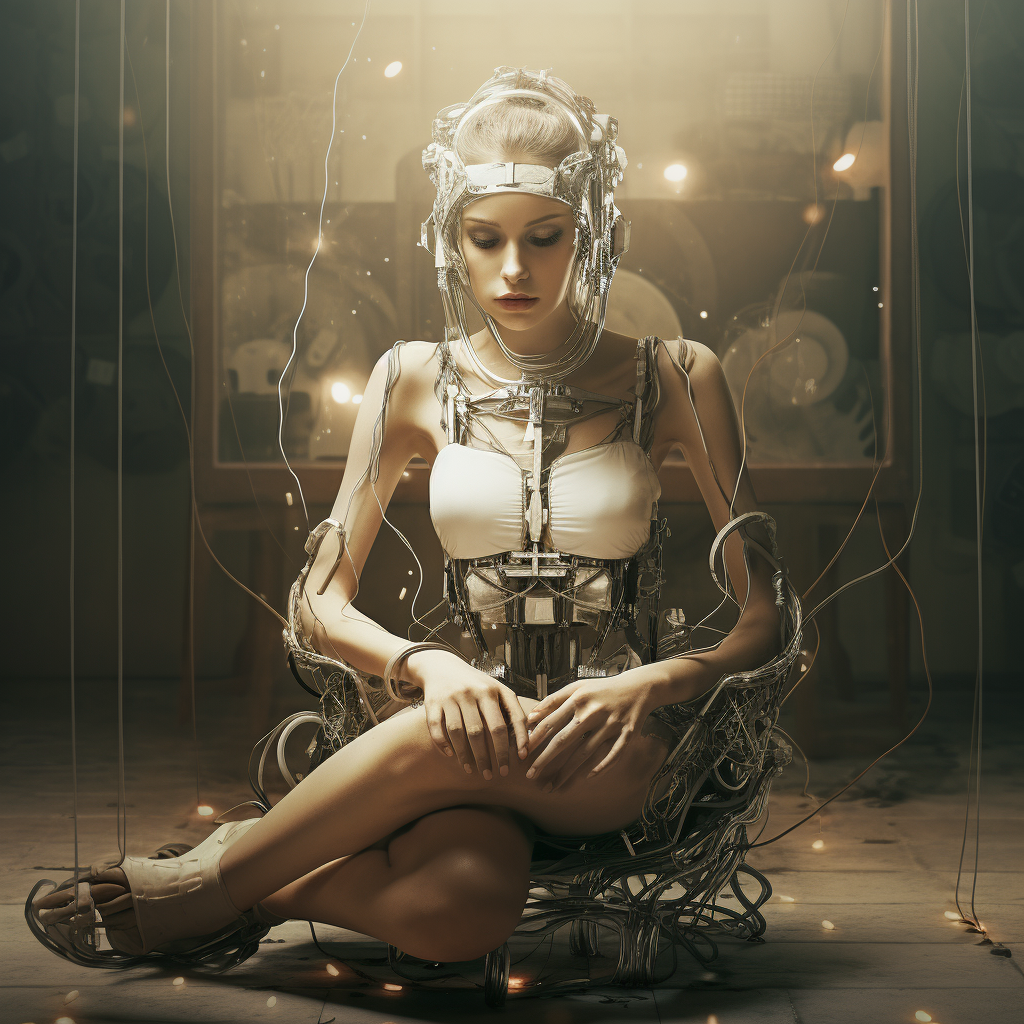 Identificar a los estudiantes que corren el riesgo de abandonar el programa y proporcionar apoyo oportuno para evitarlo
Evaluar y calificar el trabajo de los estudiantes, incluyendo ensayos, exámenes y proyectos
Mejor accesibilidad
Tutoría virtual
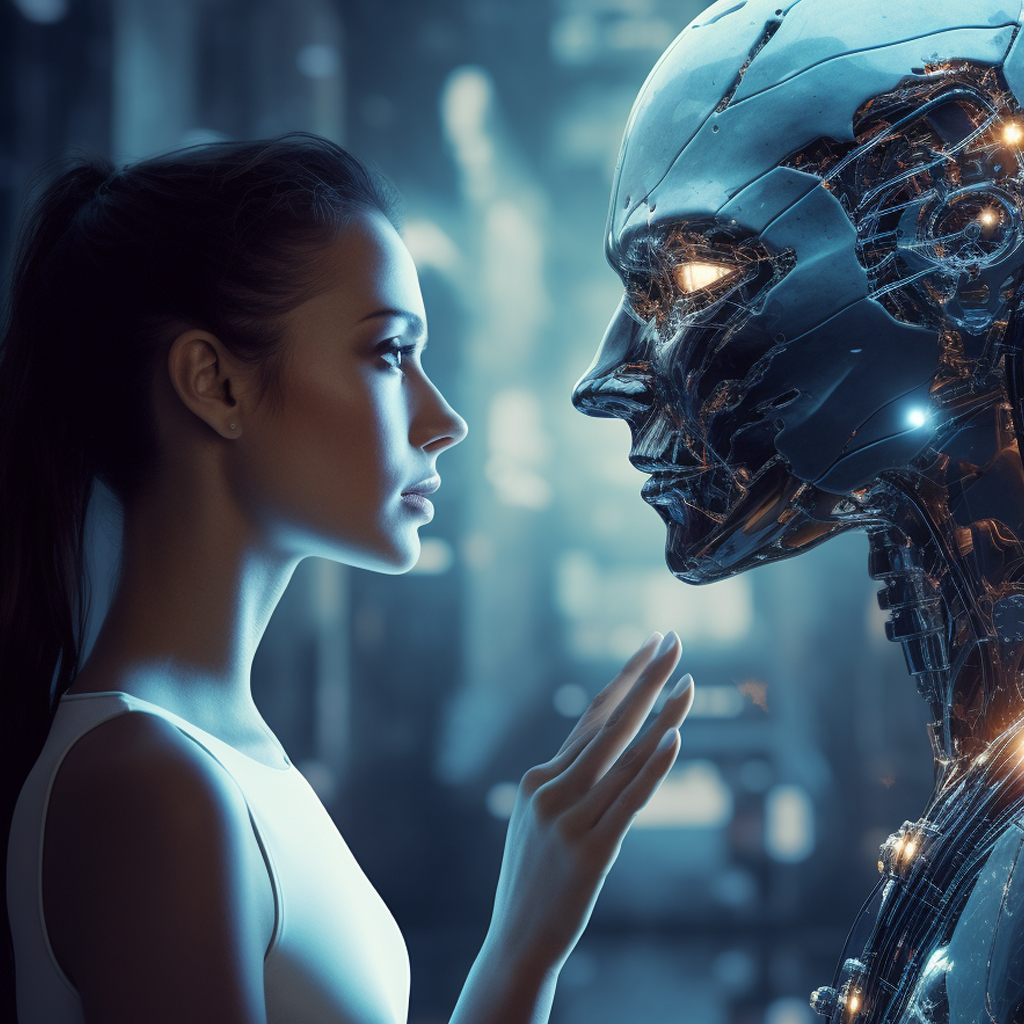 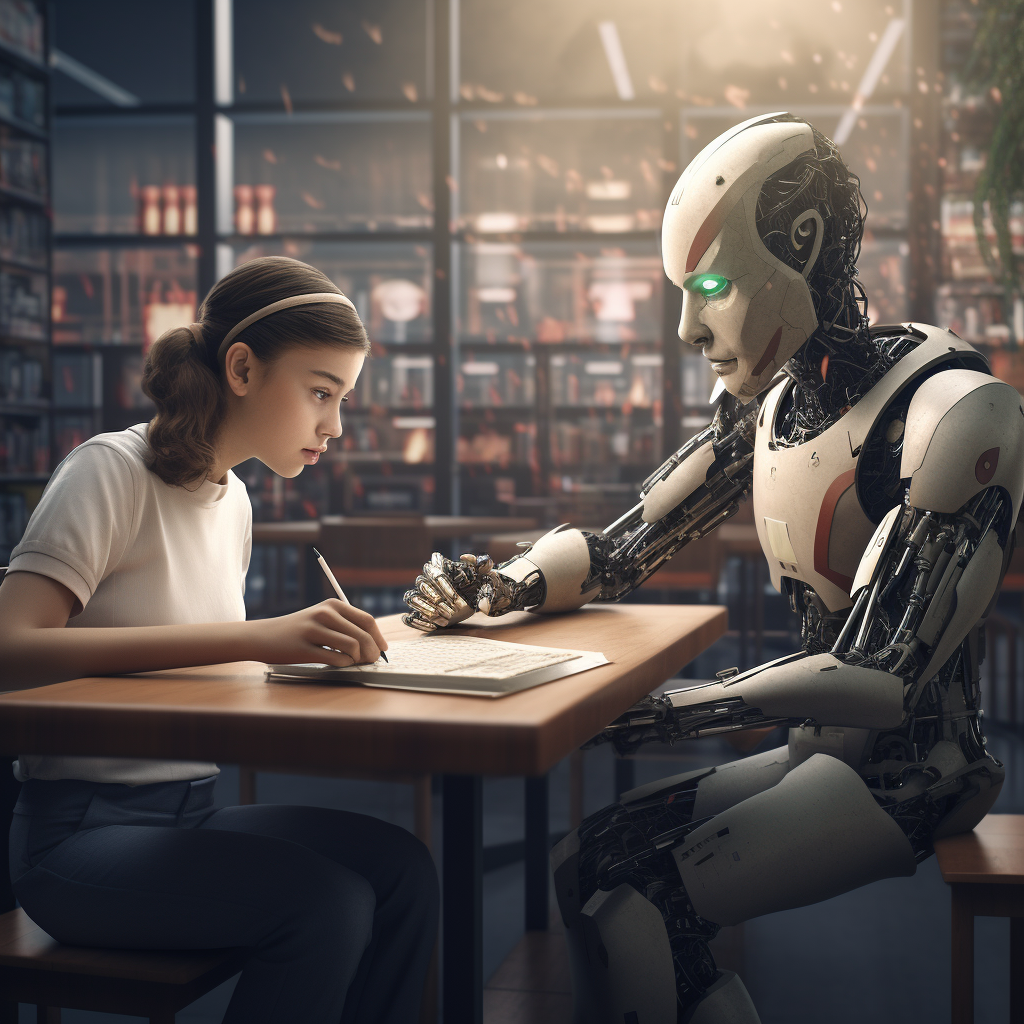 Tutorías virtuales a los estudiantes para ayudarlos a comprender y resolver problemas
Mejor acceso a materiales y recursos para estudiantes con discapacidad
[Speaker Notes: Se organizaron lo ítems en función de dos campos de aplicación]
Ejemplos de soporte a la práctica educativa
Actividades de aprendizaje basadas en IA
Diseño de recursos didácticos
Preparar clases
Crear una descripción del curso
Revisar un ensayo para analizar si una AI lo escribió
Calificación del ensayo
Crear metas y objetivos de aprendizaje
Comprensión lectora
Análisis crítico de texto generado por AI
Escribir un plan de lección
Crear una historia corta
Búsqueda de datos para argumentar
Actividades artesanales en el aula
Crear un esquema de tema
Escribir ficción interactiva
Desarrollar una lista de preguntas y actividades para romper el hielo
Generar indicaciones de escritura
Aprendizaje basado en simulación
Preparar muestras de escritura
Identificar actividades de desarrollo comunitario
Generación de diálogo con la IA
Ánálisis de tendencias o enfoques con grandes volúmenes de datos
Localización de referencias 
Simulación de entrevistas
Comparación de rutas seguidas entre estudiantes para localizer datos
Escribir instrucciones para varias tareas
Planes de estudio personalizados
Crear ejemplos
Crear un esquema de presentación
Ideas para comenzar tu clase
Generar datos ficticios
Crear notas de clase
Crear guías de estudio
Diseño de pizarra
Listas de vocabulario
Crear rúbricas
Crear cartas de memorización
Generar ideas de proyectos
Predecir la respuesta de ChatGPT
Crear cuestionarios interactivos
Generar preguntas de discusión
Calificar la respuesta de ChatGPT
Ejercicios de completar
Ejercicios de Think, Pair, Share con insumos informativos procesados con IA
Probar las indicaciones de tareas
IA para el aprendizaje invertido y activo
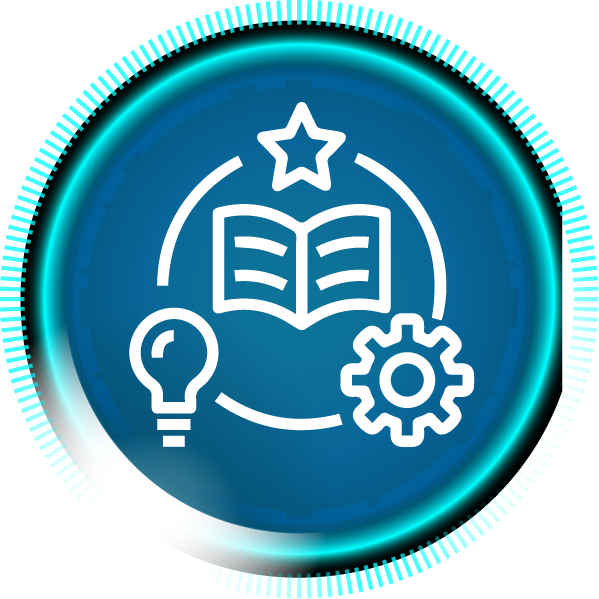 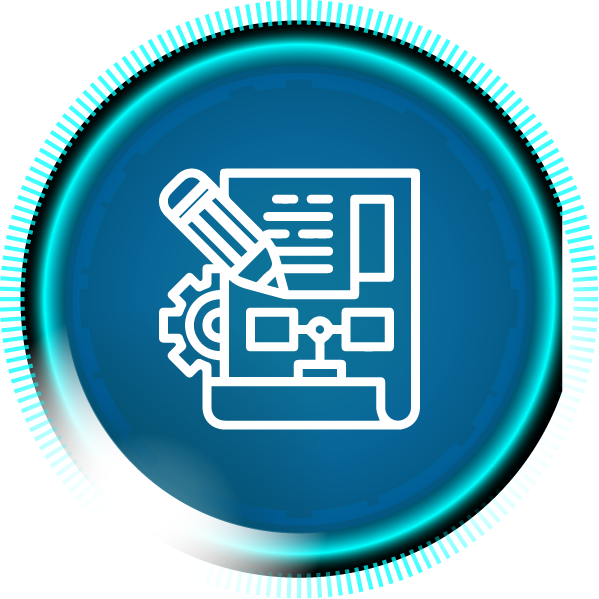 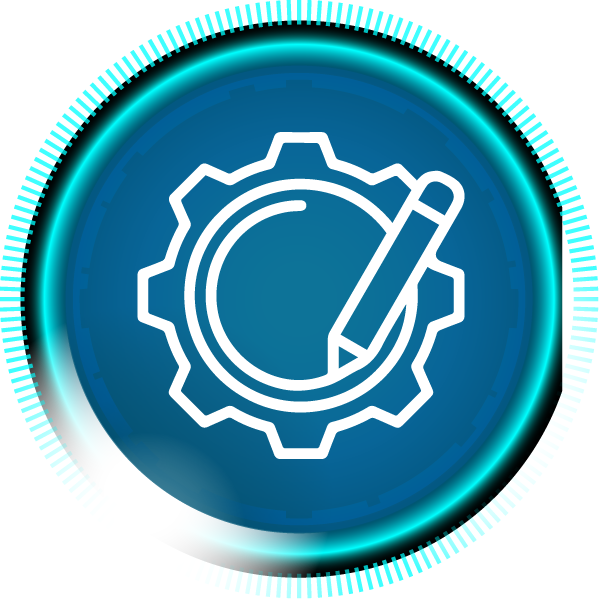 Planeación de clases
Ejercicios de aprendizaje activo
Creación de materiales
Los profesores pueden acelerar la planeación de clases y la definición de objetivos de aprendizaje basados en los diferentes niveles cognitivos de la taxonomía de Bloom
A partir de un tema y elementos de contextos se le puede solicitar a las IA un esbozo para un ejercicio de aprendizaje activo para realizar en clase
Se pueden generar cuestionarios sobre temas o lecturas en particular, para integrar a videos interactivos y casos para ser analizados en clase.
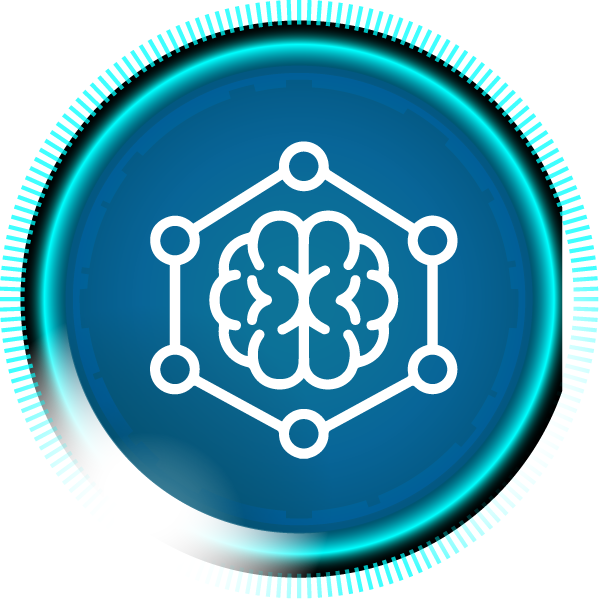 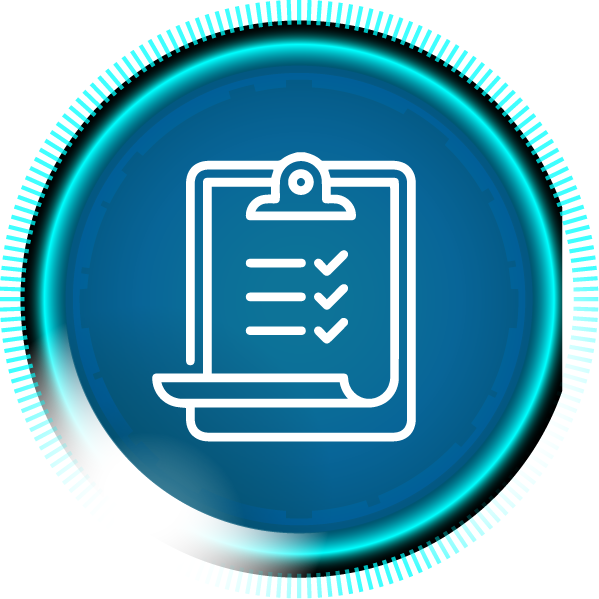 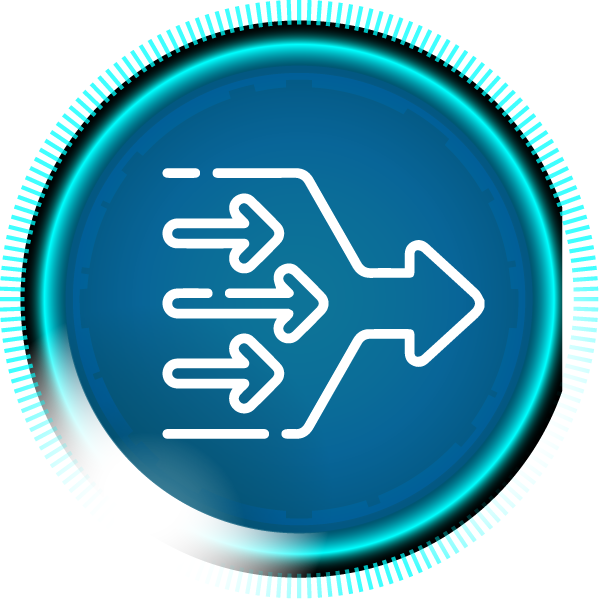 Evaluación formativa
Simplificar temas
Pensamiento crítico
Además puede generar preguntas o ejercicios de evaluación formativa para los ejercicios de aprendizaje activo que se hayan creado
Es posible crear versiones más sencillas de diferentes temas para ayudar a la comprensión de los estudiantes
La IA generativa aún está en fase de pruebas, sus respuestas pueden ser triviales o erróneas, los estudiantes pueden evaluar a la IA y valorar sus respuestas
Usos de la IA en la gestión educativa
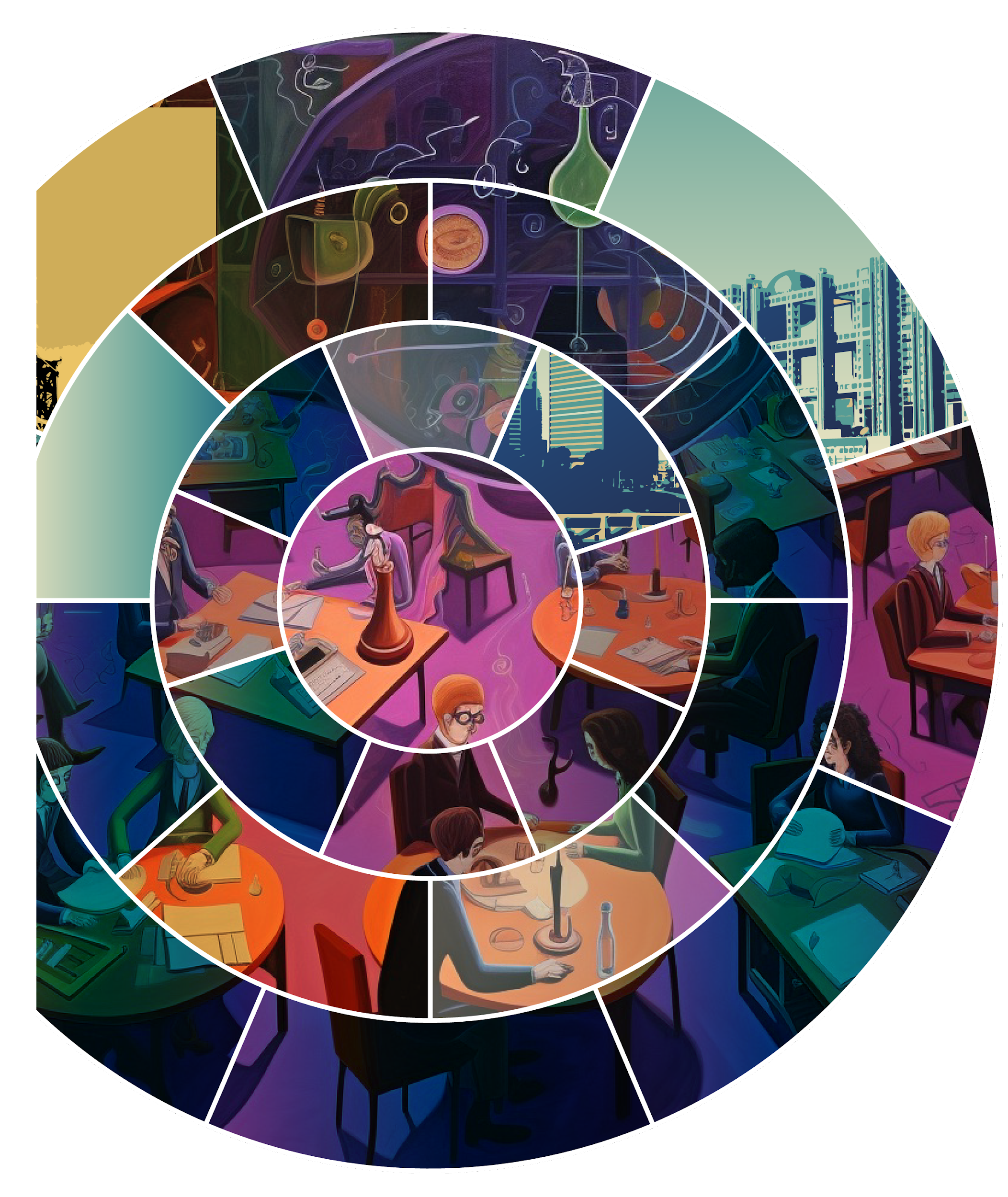 La IA puede ayudar a automatizar el proceso de inscripción, acelerando así el proceso de admisión, reduciendo la carga de trabajo del personal administrativo y disminuyendo los errores humanos
Las bibliotecas académicas de escuelas y universidades se pueden transformar en bibliotecas inteligentes mediante la aplicación de IA, lo que reduce la carga del personal administrativo y facilita el acceso de los estudiantes a una variedad de materiales
La IA puede desempeñar un papel importante en la realización y supervisión de exámenes en línea
Transcripción a otros idiomas en presentaciones, videos y más para facilitar la comprensión a los estudiantes
Mecanizar todas las tareas administrativas para que el profesor pueda dedicar más tiempo para asesorar a los estudiantes
[Speaker Notes: Se especificaron los usos como propios de la gestión educativa y se ordenaron por su nivel de impacto]
¿Cómo utilizar la IA para mejorar los procesos de aprendizaje?
1 
Integridad
Dimensiones del aprendizaje con uso de IA
2
 Literacidad
3 
Creatividad
4  
Criticidad
Las capacidades a desarrollar con mediación de la IA suponen la consideración de diferentes dimensiones desde la ética y la apropiación de nuevos modos de conocer hasta lo cognitivo individual
5 
Diálogo
6 
Desarrollo cognitivo
1.  Integridad
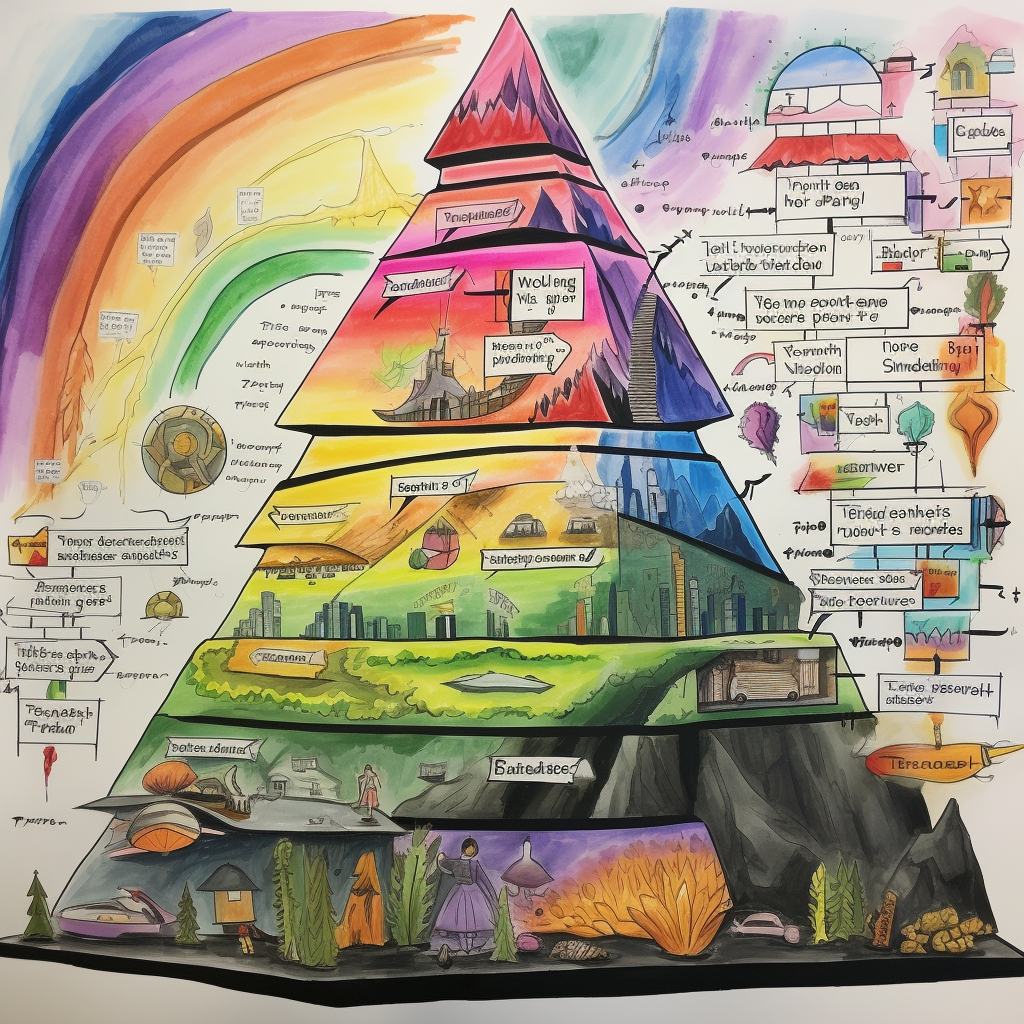 Precisión y confiabilidad
Sesgo
Uso indebido
Las IA generativas aún está en desarrollo y siempre existe el riesgo de que la salida sea inexacta o poco confiable
Las IA se entrenan en grandes conjuntos de datos de texto y código. Si estos conjuntos de datos están sesgados, los modelos también estarán sesgados. Esto podría llevar a que los estudiantes estén expuestos a información sesgada o discriminatoria
La IA podría usarse indebidamente con fines maliciosos, como crear noticias falsas o generar spam. Esto podría tener un impacto negativo en la educación de los estudiantes y en la sociedad en su conjunto
Esto podría llevar a que los estudiantes aprendan información incorrecta o sean engañados
Propiedad intelectual
Pensamiento crítico y creatividad y acceso diferencial
Consideraciones éticas
Hay una serie de consideraciones éticas que deben tenerse en cuenta al utilizar la IA generativa en la educación.
No siempre está claro quién posee la propiedad intelectual de la salida de IA generativa. Esto podría dar lugar a disputas sobre quién tiene derecho a utilizar o vender la producción
La dependencia de los estudiantes a las IA puede afectar su capacidad para el pensamiento crítico y la creatividad.
Estos incluyen el derecho a la privacidad, el derecho a la educación y el derecho a la libertad de expresión
Por otro lado puede crearse una nueva brecha digital
Las instituciones educativas deben aprovechar las IA pero al mismo tiempo
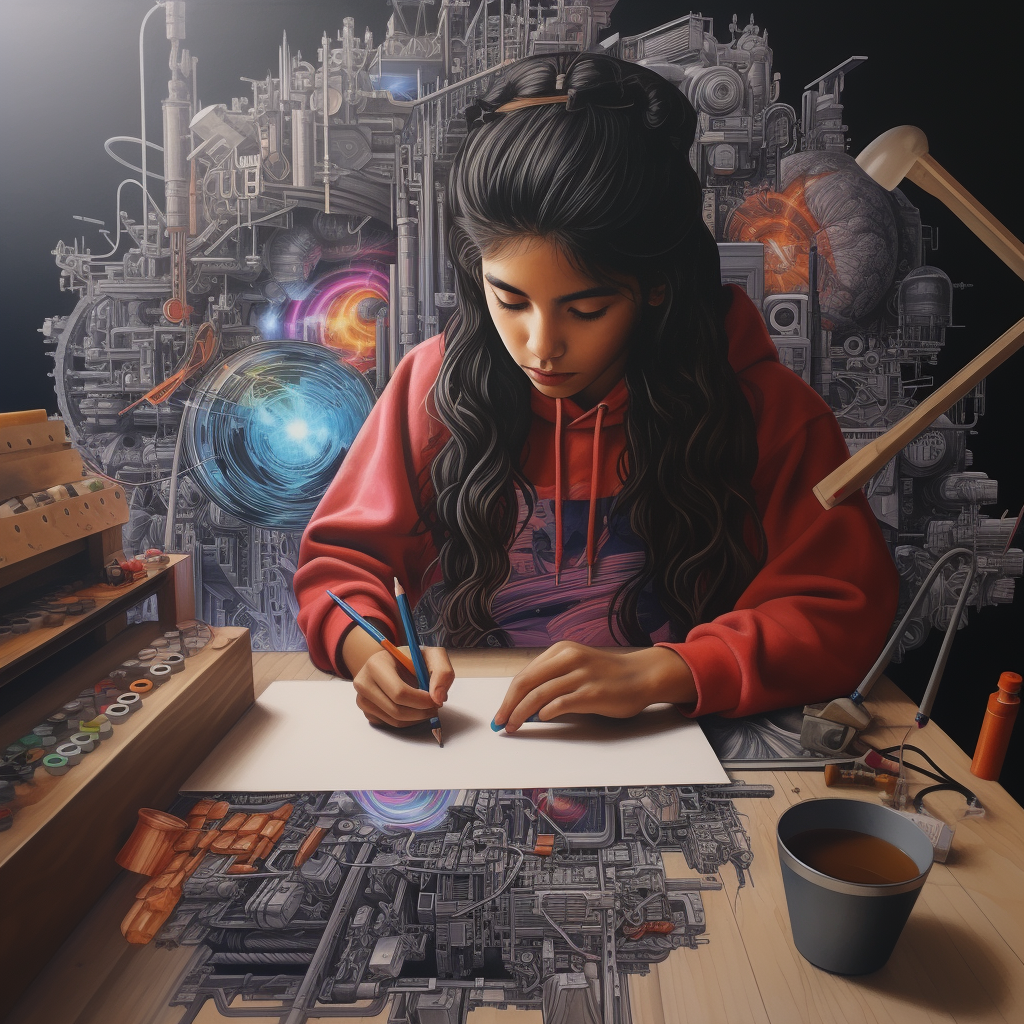 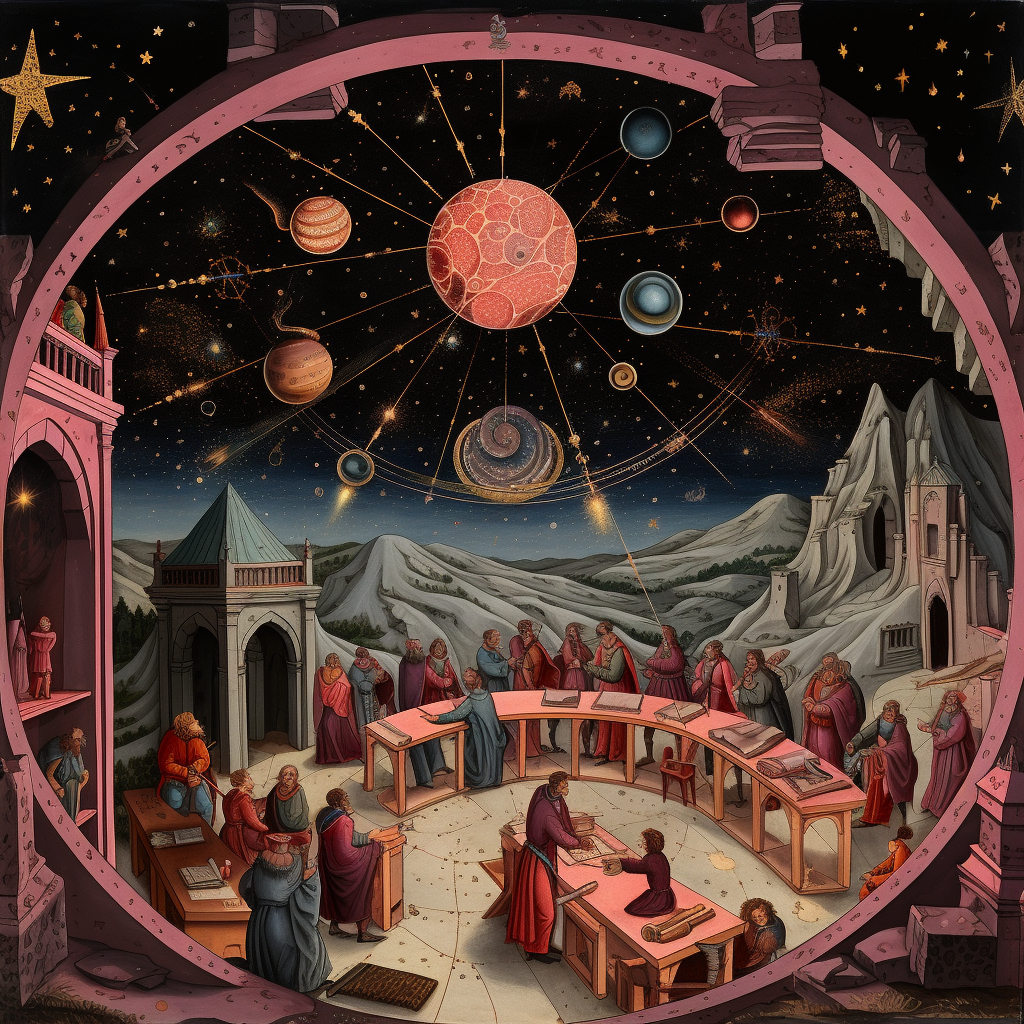 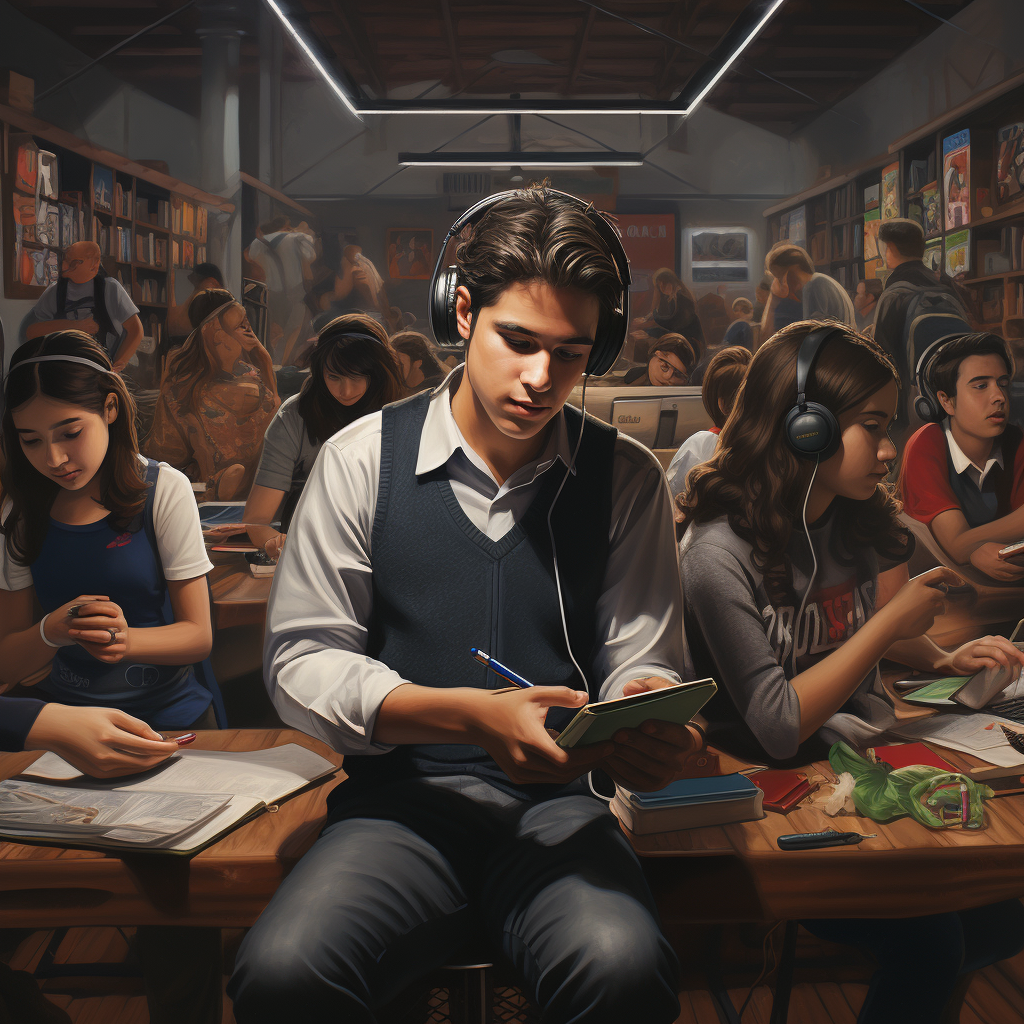 Resaltar limitaciones de IA generativa
Reconocer el uso de IA generativa en trabajos escolares
Enfatizar la expectativa de crear trabajos originales
La IA generativa tiene limitaciones y peligros como fuente de información, puede generar resultados y fuentes falsas o de baja calidad, se debe propiciar el desarrollo entre los estudiantes de literacidades para analizar críticamente la información y para el uso de IA
Las tareas de estudiantes deben contener  aportes originales, no se puede presentar un texto generado por la IA como propio, pero si es posible apoyarse de la misma para mejorar un texto original o para profundizar en ciertas temáticas
Los estudiantes deben señalar cuando usan IA generativa, el tipo de uso que se hizo y su alcance
La universidad debe procurar un equilibrio entre explorar e incorporar las capacidades de la IA generativa en el proceso educativo y a la vez mantener la integridad académica
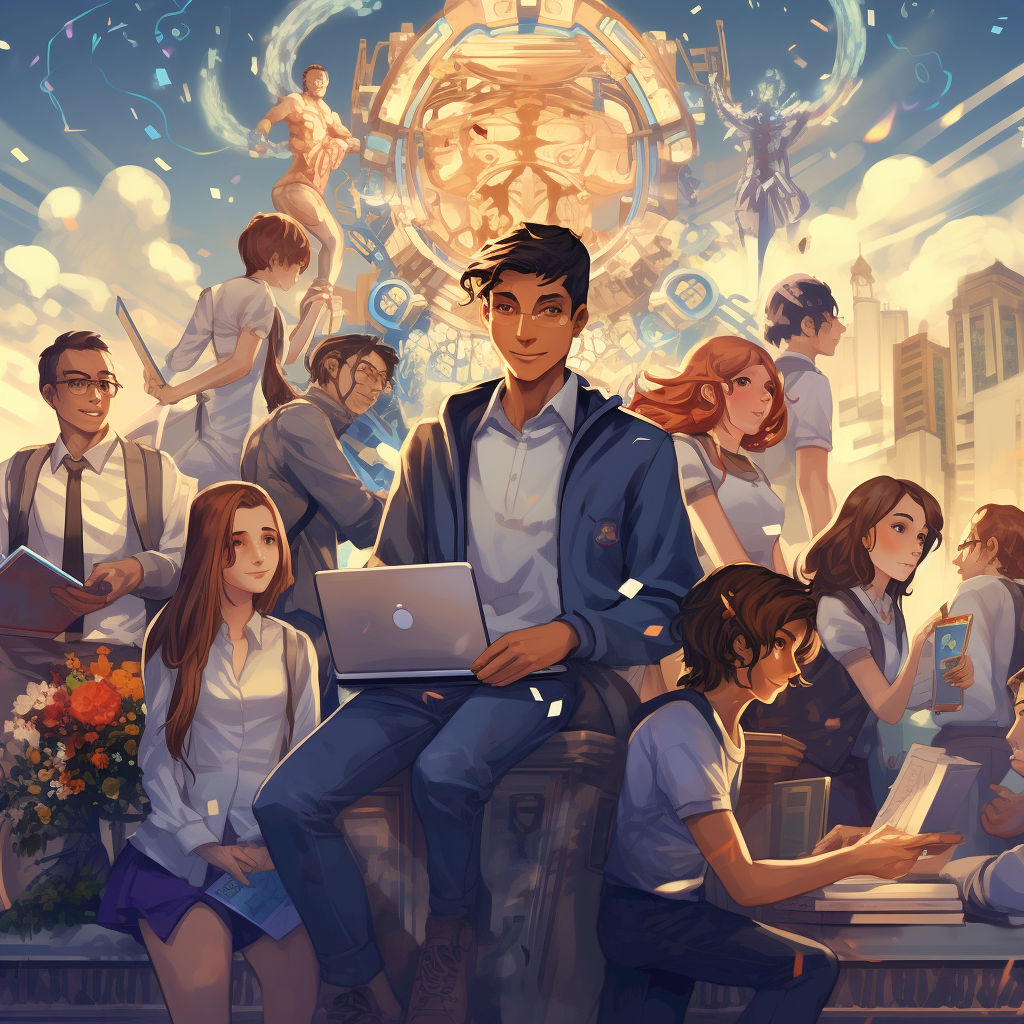 Integridad académica e IA
Sugerencias sobre el software de detección de uso de IA
No se recomienda el uso de herramientas o aplicaciones específicas para detectar el uso de IA en los cursos
Cualquier resultado de estas herramientas debe utilizarse únicamente como punto de partida para una conversación entre el profesor y la/el estudiante y la clase en su conjunto
Las herramientas de detección pueden distinguir contenido generado por IA hasta cierto punto, pero su rendimiento es  inconsistente por el momento y puede resultar en falsos positivos
Sospechar del uso de IA generativa en los cursos no es evidencia suficiente para iniciar un proceso de responsabilidad sobre integridad académica.
Los profesores deben hacer explícitas sus expectativas con antelación y de manera frecuente, así como mantener un diálogo abierto con los estudiantes sobre las implicaciones y el uso responsable de la IA en los cursos
En lugar de promover una cultura persecutoria en torno a la IA se debe promover su uso legítimo
Elkhatat, Ahmed M., Khaled Elsaid, y Saeed Almeer. “Evaluating the Efficacy of AI Content Detection Tools in Differentiating between Human and AI-Generated Text”. International Journal for Educational Integrity 19, núm. 1 (diciembre de 2023): 1–16. https://doi.org/10.1007/s40979-023-00140-5.
Cómo evitar el uso exclusivo de IA en trabajos académicos
Revisión por pares
Propósito y audiencia
Aprendizaje activo
Pedir a los estudiantes que revisen los borradores de los trabajos de sus compañeros para fomentar el análisis crítico y el desarrollo iterativo
Pedir a los estudiantes que describan el propósito y audiencia a la que va dirigida su tarea, y pedir que identifiquen las secciones que cumplen estos elementos y cuáles necesitan revisión
Promover ejercicios de aprendizaje activo en clase para no depender sólo de trabajos que puedan ser creados por IA
Entrevistas
Citar fuentes
Originalidad
Realizar entrevistas orales para evaluar el conocimiento y comprensión de los estudiantes sobre sus trabajos
Exigir citas y referencias para verificar que los estudiantes conozcan y expresen claramente la estructura de su trabajo
Enfatizar la originalidad y creatividad en las tareas para fomentar el pensamiento crítico de los estudiantes
2  Literacidades en IA
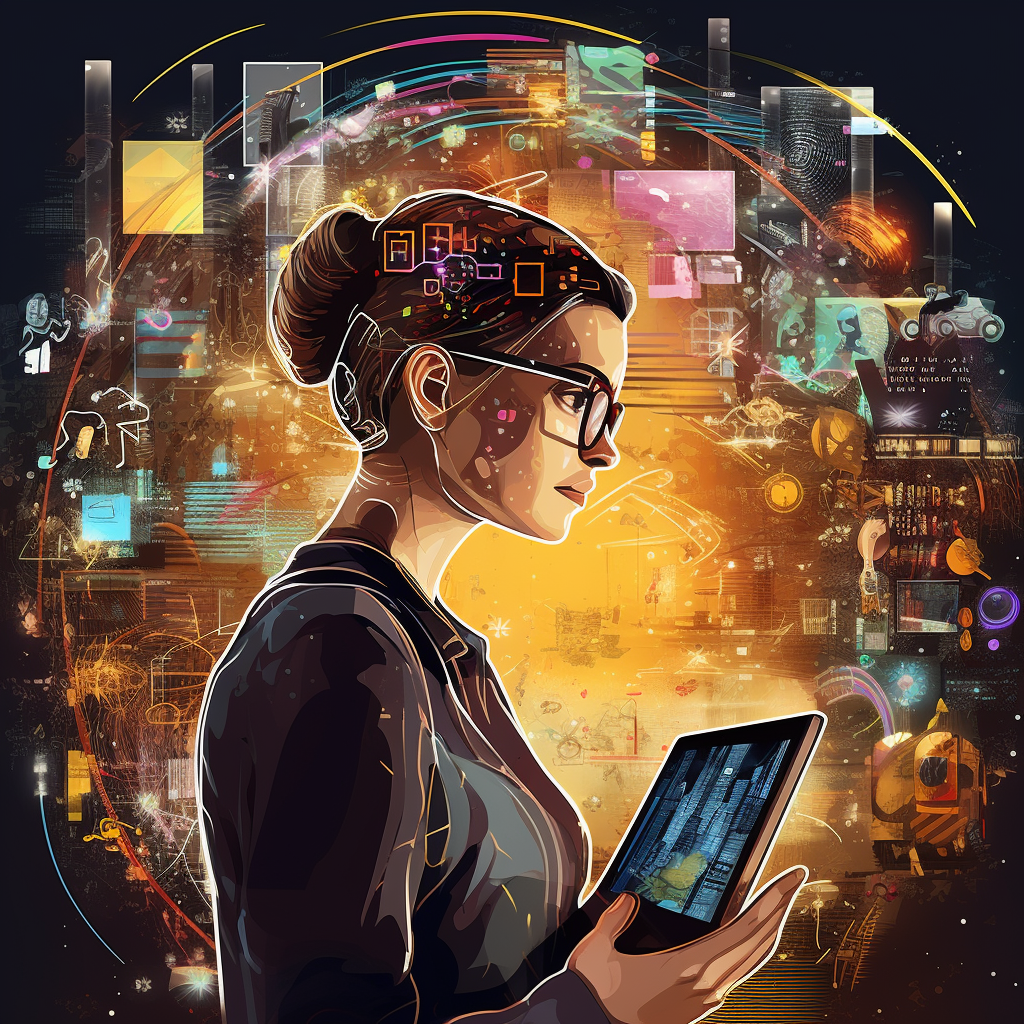 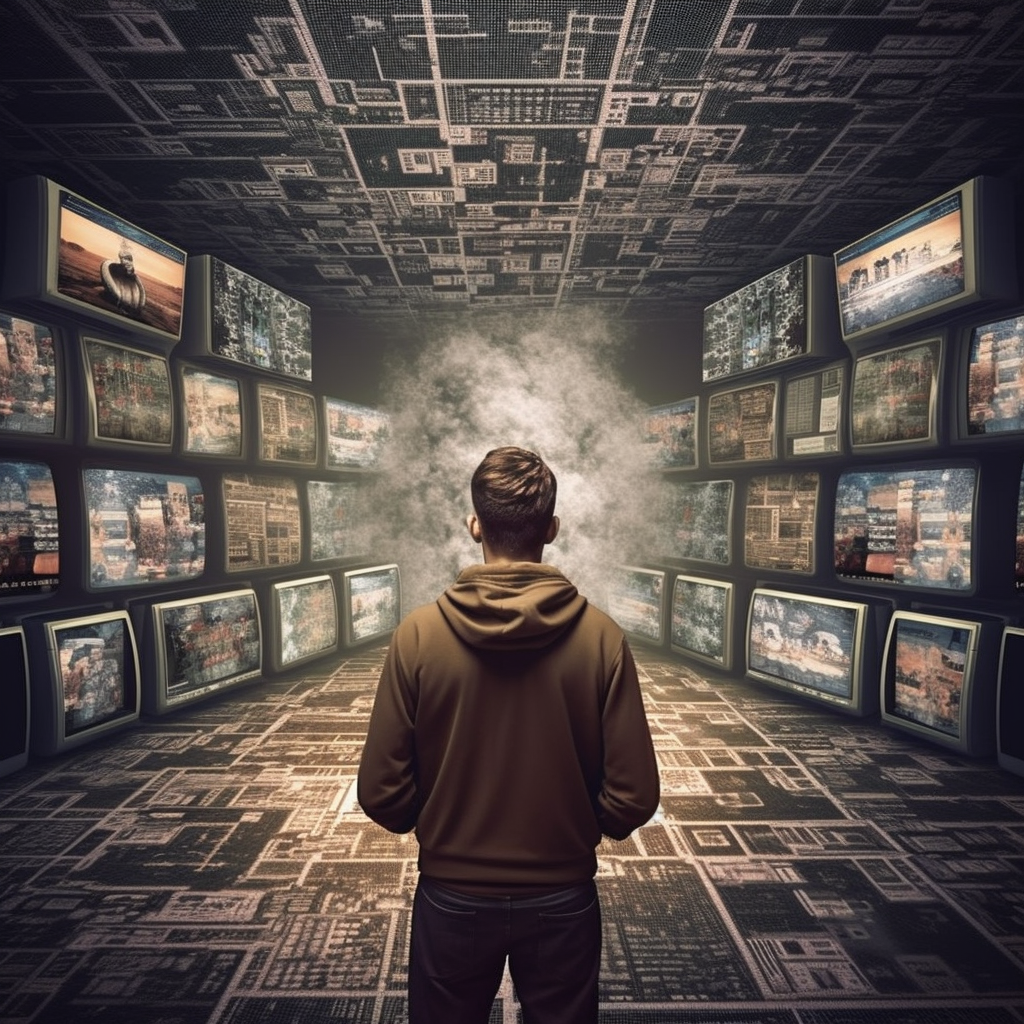 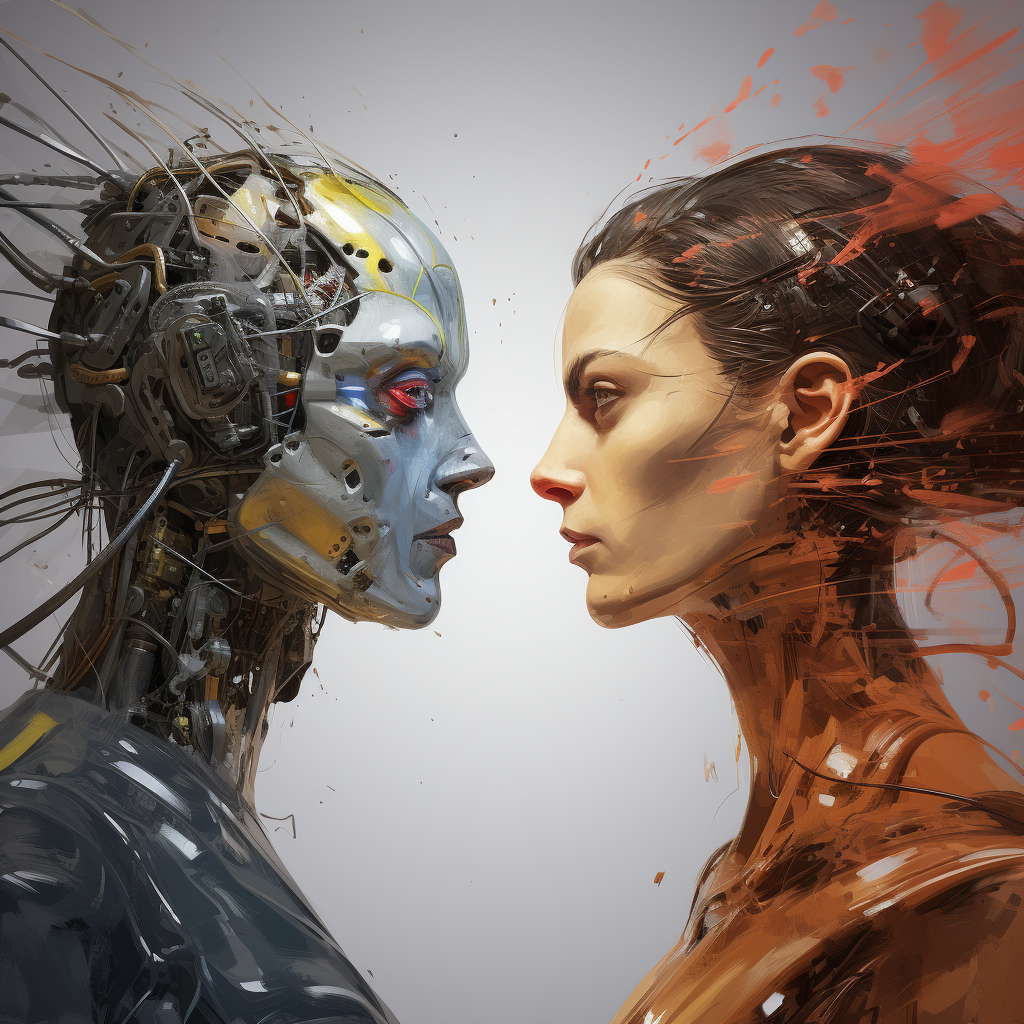 Enseñar a identificar sesgos y limitaciones
Abordar cuestiones de propiedad intelectual
Desarrollar un marco de alfabetización en IA
Las instituciones de educación superior necesitan llegar a un consenso sobre lo que implica un marco de alfabetización en IA
Los estudiantes deben poder identificar sesgos en los datos de entrenamiento y limitaciones de los modelos de IA
Se necesitan pautas sobre la propiedad de los resultados generados por IA y su protección legal
Es crucial que la educación superior desarrolle las literacidades necesarias para que todos los actores involucrados puedan utilizar la IA de forma ética y responsable
¿Qué tan importante es dominar la elaboración de prompts (indicaciones para la IA)?
Para obtener mejores resultados es necesario mejorar las literacidades para la IA
Prompts o indicaciones
Conocer las capacidades y limitaciones de las IA
La ingeniería de prompts permite comunicarse de manera efectiva con una IA. Se pueden usar técnicas para crear prompts que generen mejores respuestas y resultados con las IA generativas
Las IA deben ser entrenadas y es importante saber cómo se realizó este proceso
Alimentar con instrucciones concisas y ejemplos
Aprovechar el manejo del contexto
Las IA pueden usar el contexto para mejorar sus respuestas, sea como seguimiento de una pregunta previa o con base en variables que definamos previamente
Las IA tienden a responder con generalidades, para profundizar se debe avanzar paso a paso hacia temas más específicos
CREAR
3. Creatividad
EVALUAR
Las IA pueden apoyar el diseño de mejores y más variados ejercicios de aprendizaje activo que promuevan la creación colectiva de soluciones a problemas mediante la colaboración y el pensamiento crítico
ANALIZAR
El aula invertida es una estrategia en la cual las actividades para recordar y comprender información se realizan antes o después de la interacción en el aula, la cual se aprovecha para abordar niveles cognitivos más avanzados.

En conjunto con el aprendizaje activo el diálogo y la colaboración constituyen una mediación clave.

Al utilizar IA como parte de la estrategia:
La información adquirida y procesada con IA constituye insumo para aplicar en una nueva situación 
Analizar implica solicitar deliberadamente a la IA información organizada por categorías o reconocerlas en las respuestas obtenidas.
Evaluar supone formular juicios basados en criterios y estándares lo cual se puede ejercitar en función de lo que la IA entrega después de haber solicitado un procesamiento de información  y 
Crear es el más alto nivel de aprendizaje por lo que toda información obtenida a través de la IA constituye materia prima para generar una respuesta nueva de autoría individual o grupal.
APLICAR
Aprendizaje invertido y activo
Modelo Tradicional
ENTENDER
Tareas y lecturas tradicionales
Actividades de aprendizaje activo y resolución de problemas
RECORDAR
Antes de clase, pero no se llega a los niveles cognitivos superiores
Después de
clase
Después de
clase
Después de
clase
Aplicando la Taxonomía de Bloom
[Speaker Notes: Se mejoró la redacción de algunos enunciados para evitar redundancia y para enfocar el mensaje en el uso de IA]
4. Criticidad
Nuevo rol del estudiante
Lo más importante para estudiantes
Saber qué requiere de la IA y solicitarlo considerando el uso que dará a la información para tomar decisiones al resolver problemas o desarrollar propuestas
Se convierte en gestor de la abundancia de información y verificador de su validez
Nuevo rol del profesor
Lo más importante para docentes
Diseñador de experiencias de aprendizaje con orientación hacia a la resolución de problemas y el trabajo colectivo
Ya no solo transmitir conocimientos disciplinares, sino desarrollar habilidades para la colaboración y la retroalimentación entre los estudiantes
La IA genera grandes retos y oportunidades para reimaginar la educación superior
[Speaker Notes: Se redactaron enunciados complementarios para seguir la lógica de roles e importancia desde la perspectiva del pensamiento crítico]
5. Diálogo
Técnicas de aprendizaje activo y dialógico
En que consiste
Técnicas de
aprendizaje activo
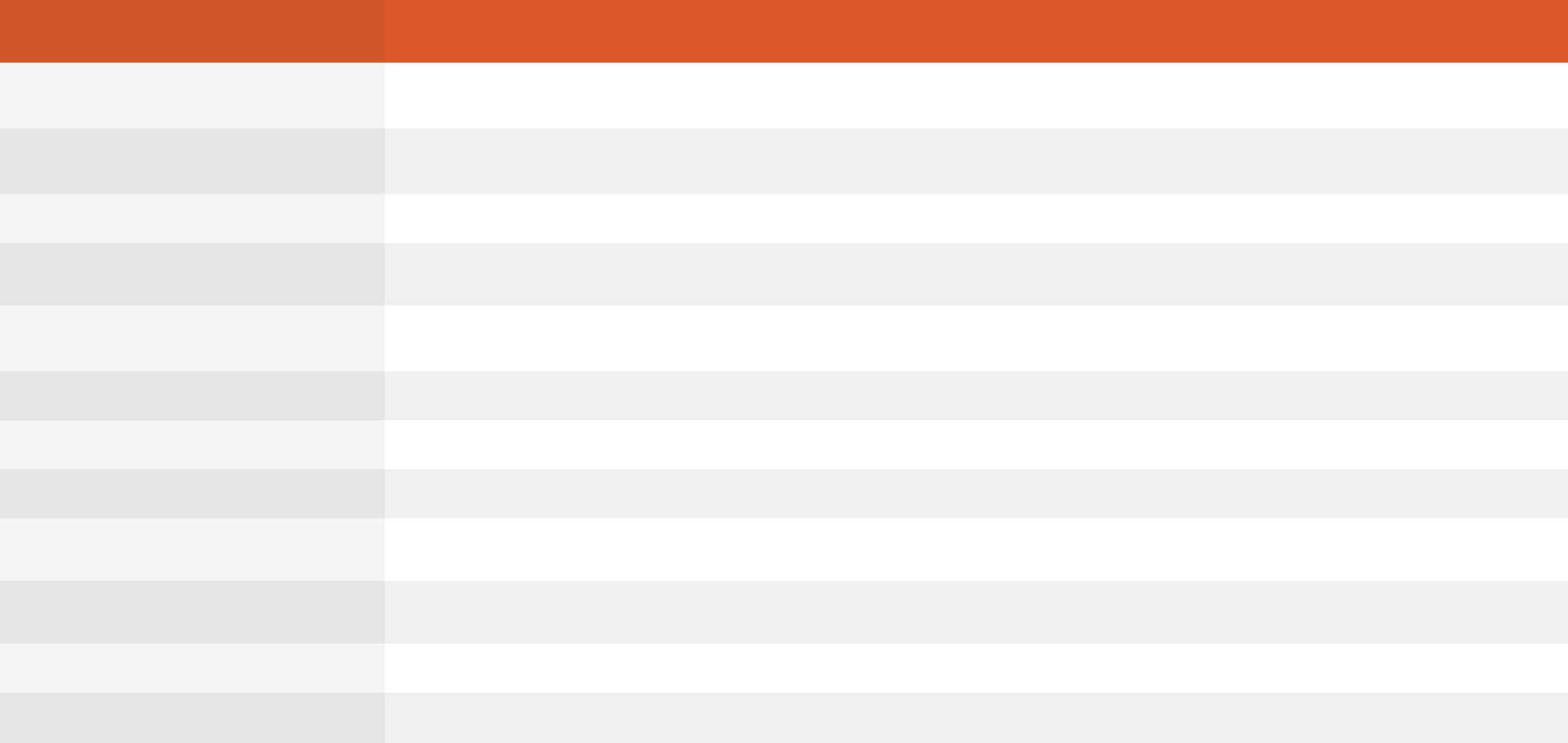 Beneficio principal
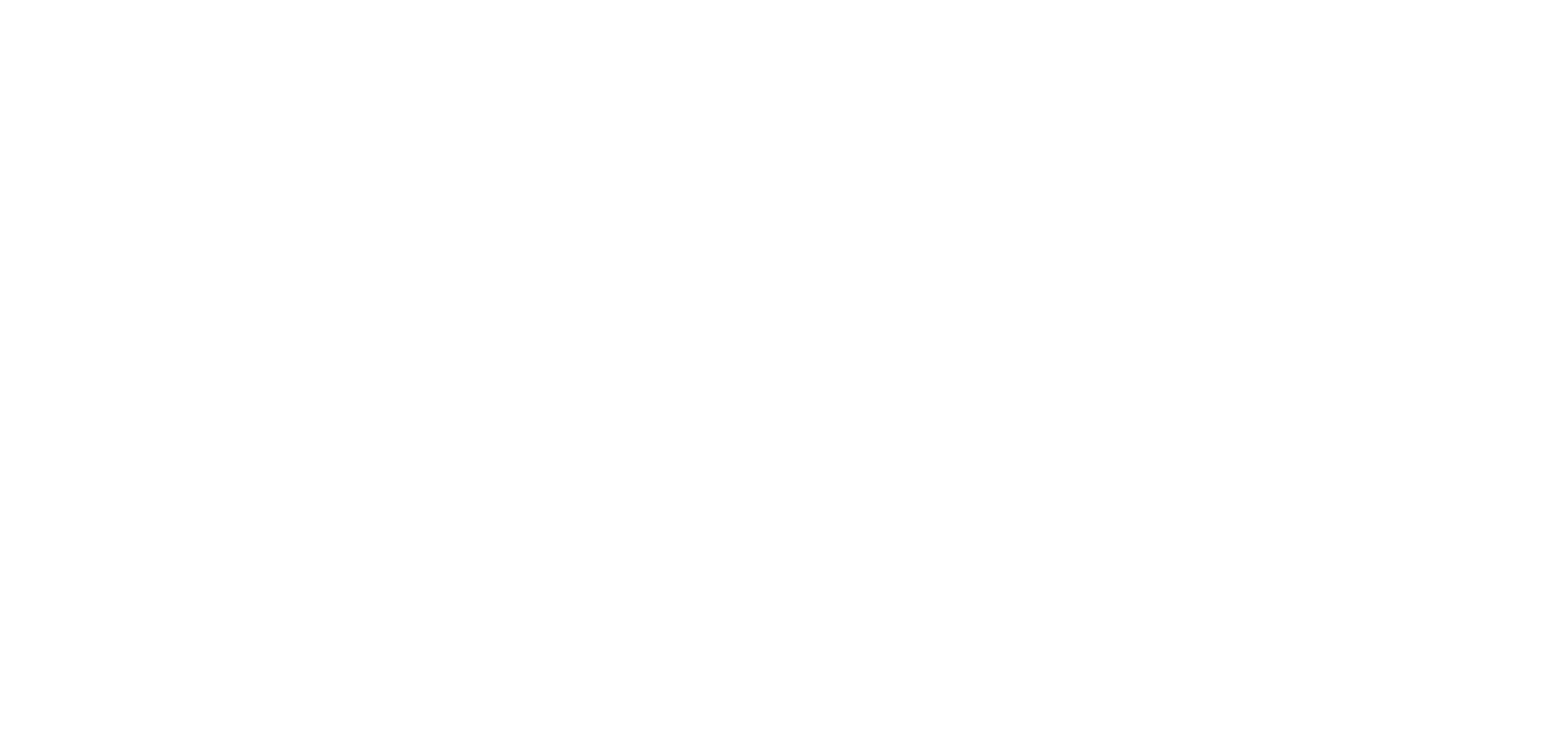 Piensa-empareja-comparte
Promueve el pensamiento crítico y la colaboración
Los estudiantes usan IA para responder una pregunta o solucionar un problema por sí mismos, luego discuten sus ideas con un compañero y finalmente comparten con toda la clase.
Paper de un minuto
Los estudiantes escriben en un papelito lo más importante que recuperan de información procesada por IA ante su propia demanda
Ayuda a consolidar el aprendizaje y proporciona retroalimentación al docente sobre la comprensión del estudiante
Los estudiantes generan y comparten tantas ideas como sea posible sobre un tema o problema en un período de tiempo limitado, contrastando lo obtenido con uso de IA diferenciando el modo como requirieon la información
Fomenta la creatividad y la generación de ideas
Lluvia de ideas
Desarrolla habilidades de pensamiento crítico y aplicación de conocimientos
Los estudiantes trabajan en grupos para analizar y resolver un problema complejo o un caso de la vida real utilizando IA, acordando la major manera de interrogar
Resolución de problemas / Estudio de caso
Fomenta el pensamiento analítico y la anticipación de resultados
Los estudiantes hacen predicciones sobre el tipo de información que arrojará la IA y luego verifican sus predicciones a medida que se revela más información.
Haciendo predicciones
Mapa conceptual
Ayuda a visualizar relaciones entre conceptos
Los estudiantes crean un diagrama visual que muestra las relaciones entre los diferentes conceptos en función de información procesada por la IA
Dibujar/Diagramar
Mejora la comprensión y la retención de información visual
Los estudiantes dibujan o crean un diagrama para representar un concepto, proceso o sistema a partir de  información obtenida con IA
Hoja de trabajo
Proporciona práctica y refuerzo de habilidades o conceptos
Los estudiantes elaboran una hoja de trabajo con preguntas para una IA en función de problemas o temas
Mejora las habilidades de análisis y comprensión
Los estudiantes leen detenidamente textos o imágenes producidas por IA y discuten sobre lo comprendido
Lectura detallada y análisis visual
Indicaciones para la escritura
Mejora las habilidades de escritura y reflexión
Los estudiantes utilizan IA para encontrar los datos o referencias que apoyen argumentos al momento de escribir
Revisión por pares
Fomenta la crítica constructiva y la mejora del trabajo
Los estudiantes intercambian sus trabajos y proporcionan retroalimentación entre sí diferenciando el modo como usaron a IA ante un mismo problema
Concordancia de los datos obtenidos en función de propósito
6.  Desarrollo cognitivo
Desafío:

Dejar atrás  tareas de búsqueda informativa y enfocar el modo de diálogo establecido con la IA
Diferenciar las posibilidades de la IA de los buscadores convencionales
Habilidades para elaborarlas interrogantes (prompts)
Se evalúa
Extensión y profundidad al dialogar
Lograr que los estudiantes desarrollen instrucciones para la IA identificando lo que necesitan saber:

Comparar información o tipos de datos

Clasificar la información u obtener categorías

Deducción: obtener información sobre teorías, conceptos o tendencias

Inducción: obtener casos o ejemplos

Analizar errores

Reconocer patrones
Validación de la información obtenida (fuentes, fiabilidad)
[Speaker Notes: Se añadió esta diapositiva en relación a la dimensión cognitiva se requiere mejorar diseño]
Cómo optimizar el uso de prompts en IA
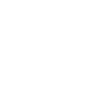 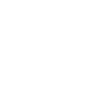 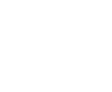 4 elementos de un prompt
Formular prompts efectivos
Refinar prompts
Rol que juega la IA: "actúa como un ingeniero espacial", "actúa como filósofo", "crea una imagen al estilo de Kandinsky", etc.
Tarea a desarrollar: algo específico que se pide a la IA que realice, como generar un texto, analizar información, crear una canción
Requisitos: contexto y detalles para reducir las suposiciones de la IA
Instrucciones: como se debe completar la tarea, el tono a emplear,la longitud de la respuesta, entre otros
Un prompt bien formulado podría ser así:
Es posible utilizar instrucciones de seguimiento para refinar el resultado obtenido
"Eres un experto en ciencias de la computación que ha sido consultado para explicar la relación entre las técnicas de ordenación y búsqueda
Esto es especialmente útil cuando se busca una respuesta más precisa o se requiere de un análisis más detallado
Proporciona un párrafo comparando y contrastando estas dos técnicas
Se pueden realizar varios refinamientos, como la IA trabaja en un chat recuerda el contexto de toda la conversación previa.
Sé conciso y utiliza un tono académico."
Cada acercamiento refina y mejora los resultados
Redactar prompts adecuadamente es clave para aprovechar al máximo las capacidades de la IA
Amanda Leary, Steve Varela, Alex Ambrose, y Roberto Casarez. «Teaching in the Age of AI». Notre Dame Learning, 15 de agosto de 2023. https://learning.nd.edu/resources/teaching-in-the-age-of-ai/, https://learning.nd.edu/resources/teaching-in-the-age-of-ai/.
Algunos prompts de ejemplo en los que la IA puede ayudar a diseñar objetivos de aprendizaje y ejercicios
Ejercicio de aprendizaje activo
Objetivos de aprendizaje
Plan de clase
Para comprender los principales problemas enfrentados en la creación y promulgación de la Constitución Mexicana de 1917.
Crea un plan de lección para estudiantes universitarios de pregrado sobre el objetivo de aprendizaje "Los estudiantes podrán reconocer a los principales desafíos para la inteligencia artificial aplicada a la educación y comprender sus roles específicos". Detalla los objetivos de aprendizaje para los diferentes elementos de la lección.
Redacta una propuesta de objetivos de aprendizaje para un curso de gestión deportiva en el nivel de aplicación de la Taxonomía de Bloom utilizando verbos como Adquirir, Adaptar, Asignar, Aplicar, Determinar,  Respaldar, Calcular, Capturar, Cambiar, Clasificar, Completar, Computar Construir,  Derivar, Determinar, Disminuir, Descubrir, Sorteo, Emplear, Examinar, Ejercicio, Investigar, Manipular, Modificar, Operar, Personalizar, Práctica, Proporcionar, Predecir, Preparar, Precio, Proceso, Producir, Proyecto, etc.
Los alumnos se dividen en grupos e investigan los problemas específicos relacionados con la constitución de 1917, como el debate legal y político, el papel de los revolucionarios mexicanos, las limitaciones impuestas por la propia constitución, las influencias extranjeras y las ideas sobre el poder estatal. Al final cada grupo comparte  sus hallazgos y discute con los demás grupos el impacto de estos problemas.
Es importante señalar que ningún resultado que genere la IA puede tomarse como definitivo, es responsabilidad de estudiantes y profesores revisarlos, completarlos o adaptarlos
Prompts de ejemplo con usos educativos de la IA
Ejercicio de aprendizaje activo
Ejercicio de aprendizaje activo sobre el antropoceno
Objetivos de aprendizaje
Define los objetivos de aprendizaje para el nivel de aplicación de la taxonomía de Bloom, usando los verbos sugeridos para ese nivel, sobre el tema de "Diferentes teorías de la democracia" haciendo énfasis en la democracia agonística y la democracia deliberativa. El contexto es el programa de estudios de la licenciatura en filosofía.
Crea un ejercicio de aprendizaje activo de "revisión de pares" (peer review) sobre un trabajo previamente solicitado con el tema de las noticias falsas y los retos que imponen a las sociedades democráticas modernas. Como contexto dicho ejercicio se enmarca en problematizar el mismo concepto de verdad desde autores como Foucault o Deleuze. Requiero tanto la propuesta de trabajo mencionada descrita claramente y con los objetivos de aprendizaje necesarios y además el ejercicio de aprendizaje activo de revisión de pares de la misma con una rúbrica en forma de tabla que indique que se espera de los estudiantes y que sugiera la necesidad de que la evaluación sea constructiva. El contexto es una clase de educación superior de Estudios internacionales.
Puedes crear un ejercicio detallado de una técnica de aprendizaje activo como aprendizaje basado en problemas para ser aplicado en el aula. El tema sería el antropoceno y las limitantes para detener la destrucción ambiental. El contexto es educación superior. La técnica debe ser detallada e incluir los objetivos de aprendizaje (para cada uno de los niveles de la taxonomía de Bloom). Además será necesaria una tabla (markdown) con una rúbrica que defina las categorías esenciales para evaluar la actividad con 4 niveles de logro. Puedes además añadir algunas técnicas de evaluación formativa (Classroom Assessment Techniques o CATs) que puedan ser usadas durante la sesión. La idea es tener un ejercicio estructurado para una sesión de una y media hora de duración al menos.
Prompts ejemplo para ejercitar habilidades cognitivas
Prompt elaborado por el estudiante:

Clasifica estrategias que han seguido países de América Latina para reciclar plásticos
Resultado obtenido:

Recolección selectiva: Muchos países de América Latina han implementado programas de recolección selectiva de residuos, en los que se separan los plásticos de otros materiales reciclables en el lugar de origen o en centros de acopio.

Incentivos económicos: Algunos países han implementado incentivos económicos, como sistemas de depósito y devolución, en los que se devuelve dinero a cambio de la entrega de envases de plástico vacíos. 

Educación y concienciación: La educación ambiental es esencial para fomentar el reciclaje. 

Desarrollo de la industria del reciclaje: Se han establecido y expandido empresas y plantas de reciclaje de plásticos en la región. 

Regulación y políticas públicas: Los gobiernos de América Latina han implementado regulaciones y políticas para promover el reciclaje de plásticos, como la prohibición de ciertos tipos de plásticos de un solo uso y la promoción de la producción de plásticos biodegradables.

Alianzas público-privadas: En algunos casos, se han establecido alianzas entre el sector público y privado para promover el reciclaje de plásticos. en el reciclaje de plásticos pueden variar significativamente de un país a otro en América Latina debido a diferencias en recursos, políticas y culturas locales.
Instrucción de actividad por parte del docente:


Utiliza Chap GPT o Bard para reconocer lo que se ha hecho en países de América Latina considerando diferentes etrategias para el reciclado de plásticos.

El resultado de tu búsqueda deberá hacer énfasis en los tipos de estrategias implementadas.
Algunas recomendaciones prácticas para el uso educativo de la IA
Algunas aplicaciones de IA para educación superior
Humata.ai
keenious
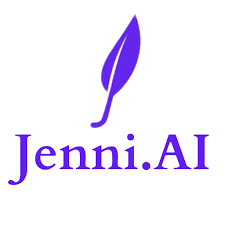 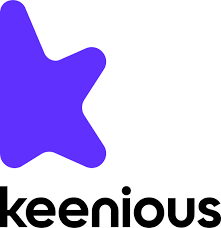 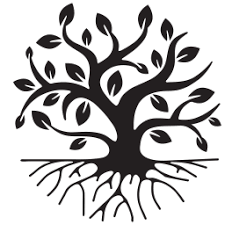 Jenni.ai
Resumen y preguntas a papers, y asistente de escritura
Asistente de investigación, recomendaciones de papers
Asistente de escritura
Scholarcy
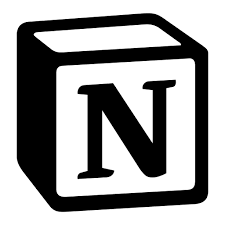 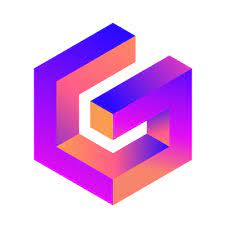 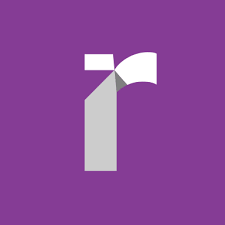 Notion
Gamma.ai
Resúmenes de sitios web, papers, destaca lo más importante y otras herramientas
Notas y asistente de escritura
Genera presentaciones con AI
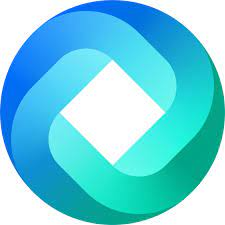 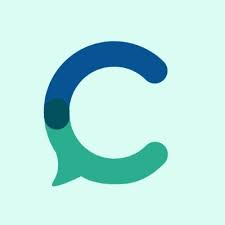 Consensus
Hyperwrite.ai
Wiseone
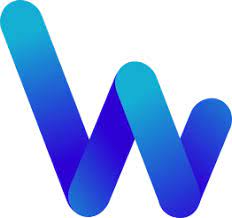 Asistente de búsqueda y compara papers
Múltiples herramientas de escritura
Asistente de lectura, resúmenes, profundiza temas, etc.
ChatDoc
writesonic
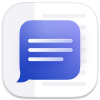 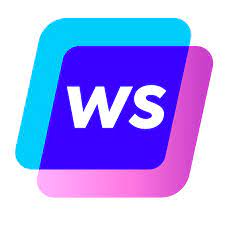 Elicit.org
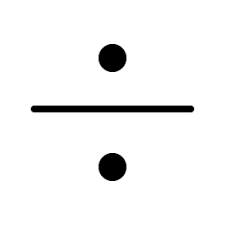 Analizar papers y preguntar a PDFs y resumirlos
Escritor para blogs, correos, anuncios de redes sociales, etc.
Encontrar papers, extraer afirmaciones clave, resumir, intercambiar ideas
Cómo citar IA generativas como ChatGPT o BARD en APA
Si estás citando una conversación, se trata de una comunicación personal
Identifica el tipo de fuente
¿Estás citando una conversación que tuviste con ChatGPT o BARD, o estás citando un texto que la IA generó para ti?
Las comunicaciones personales no se incluyen en la lista de referencias, pero puedes citarlas en el texto de tu trabajo de la siguiente manera:
(ChatGPT, comunicación personal, 28 de septiembre de 2023).
Si estás citando un texto que ChatGPT generó se trata de una fuente secundaria. Las fuentes secundarias se citan en el texto de tu trabajo y en la lista de referencias
Ejemplo de cita en la lista de referencias:
OpenAI. (2023). ChatGPT. [Modelo de lenguaje GPT-3].  https://chat.openai.com/
(OpenAI, 2023).
Fuente: McAdoo, Timothy. «How to cite ChatGPT». APA Style Blog, 2023. https://www.csuci.edu/wmc/documents/apa-citingchatgpt.pdf.
En síntesis...
 la IA como herramienta de aprendizaje
Mejora el modo como los estudiantes aprenden
Facilita la evaluación del aprendizaje
Promueve las habilidades blandas
La IA puede evaluar el progreso del aprendizaje de los estudiantes y brindar comentarios en tiempo real para mejorar su comprensión
La IA puede ayudar a los estudiantes a desarrollar habilidades blandas como resolución de problemas, pensamiento crítico y trabajo en equipo a través de simulaciones y ejercicios de aprendizaje activo
La inteligencia artificial está cambiando cómo los estudiantes aprenden al propiciar una educación más personalizada y adaptativa y menos centrada en trabajos finales o exámenes
Fortalece modelos pedagógicos innovadores
Asiste el proceso aprendizaje
Reduce del abandono escolar
Los asistentes virtuales con IA, como chatbots, pueden brindar aprendizajes a medida y responder preguntas de los estudiantes en tiempo real fungiendo como asistentes
Al permitir un aprendizaje adaptativo e intervenciones oportunas derivadas de análisis de trayectorias o comportamientos, la IA puede reducir las tasas de abandono escolar
La IA puede apoyar los modelos pedagógicos innovadores como el aprendizaje activo, aprendizaje mixto, el aprendizaje basado en juegos, así como el diseño y seguimiento de cursos en línea abiertos y masivos
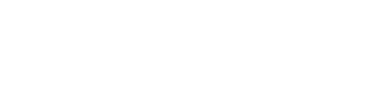 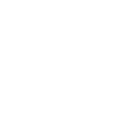 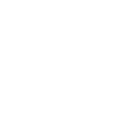 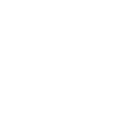 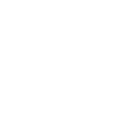 udg.mx
@udg_oficial
@udeg_oficial
@udg_oficial
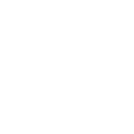 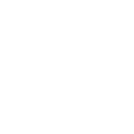 @UdeG
@udg_oficial